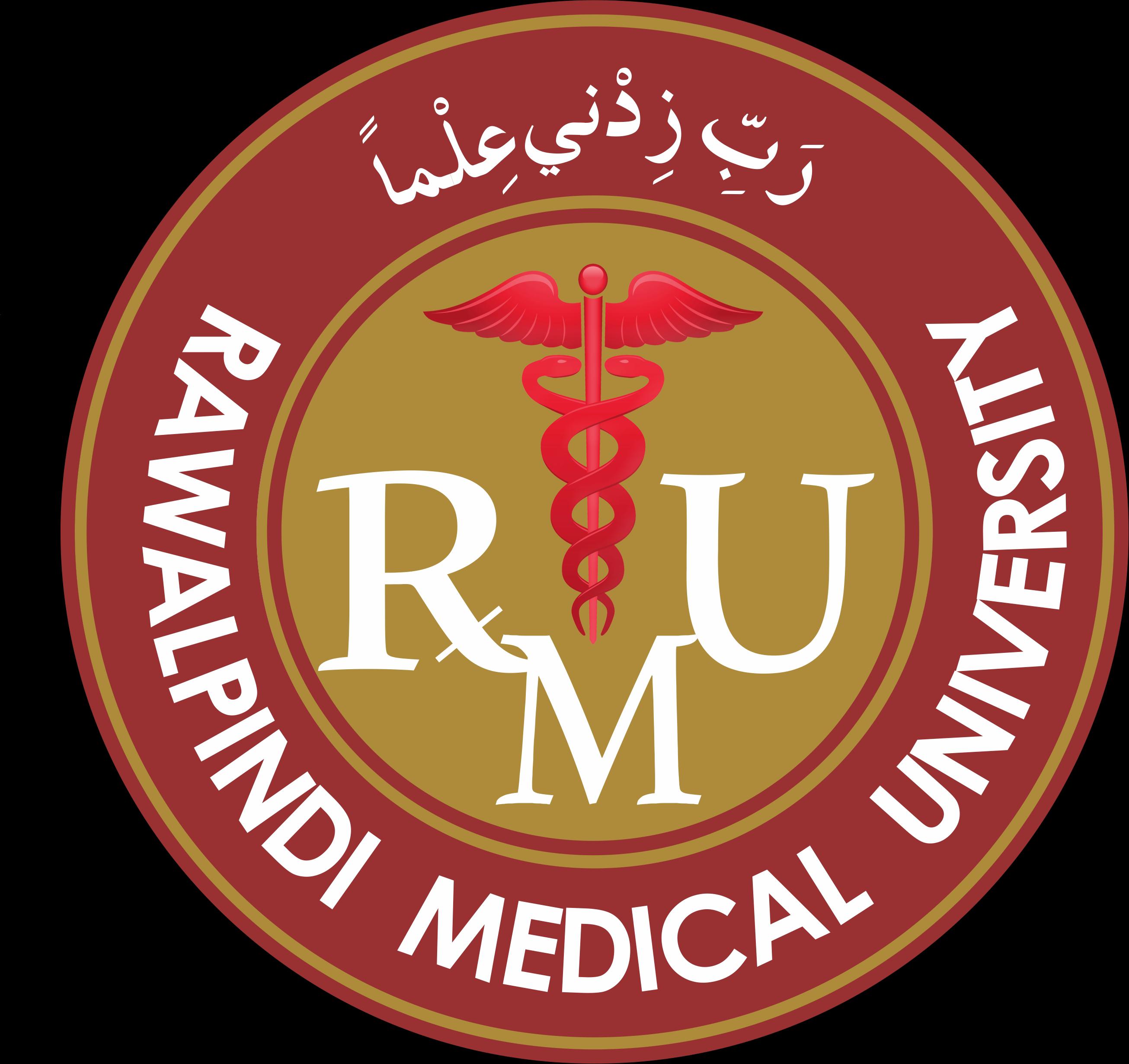 Lacrimal system
Dr AMBREEN GUL  (MBBS, FCPS, CHPE, CHR)
MEMBER ESCRS, APSCRS, EuRETINA
Assistant Professor
Ophthalmology Department, BBH, RMU
Sources:
Kanskis-Clinical-Ophthalmology-Systematic-Approach
Oxford Handbook of Ophthalmology Book by Philip I. Murray
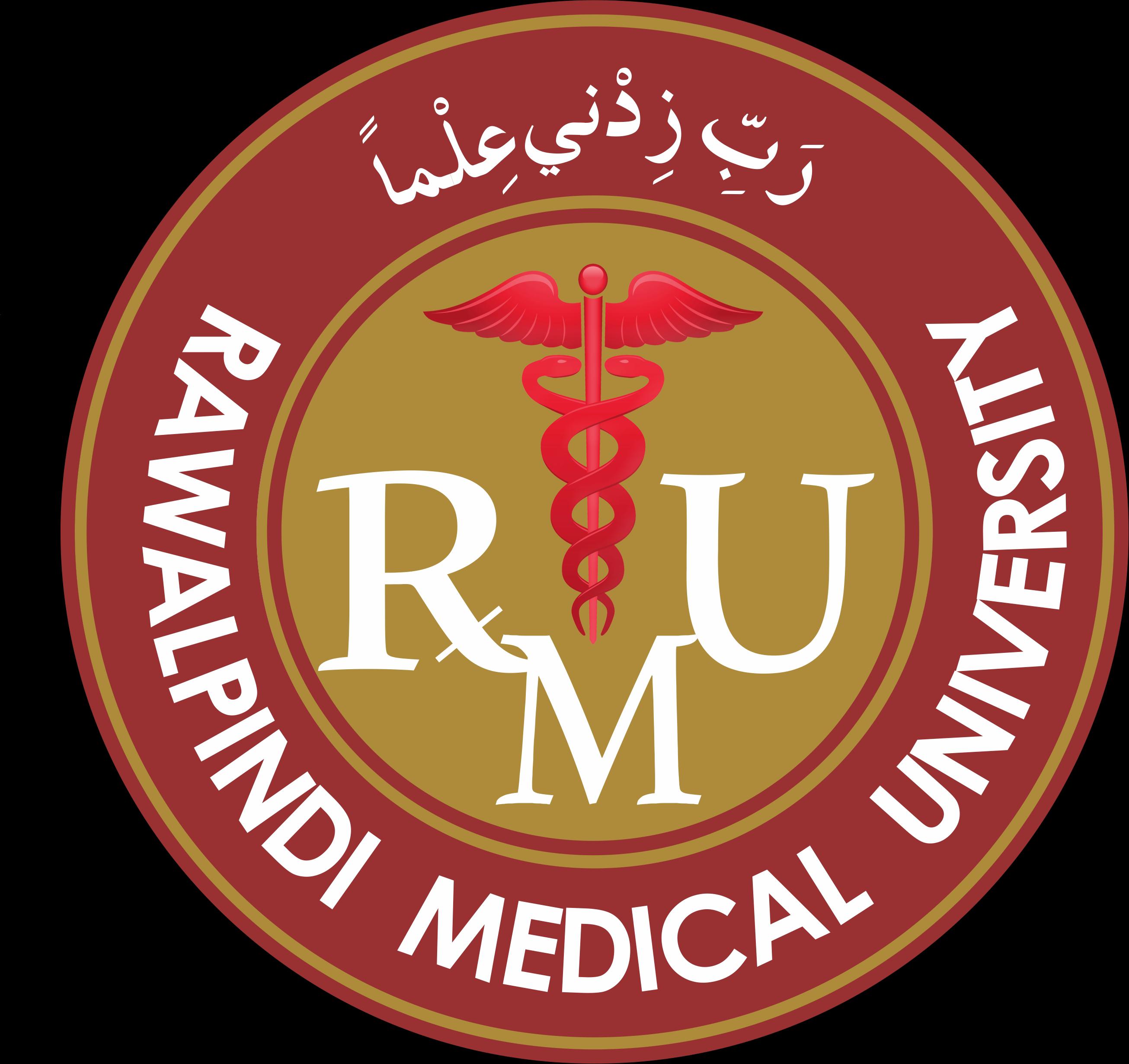 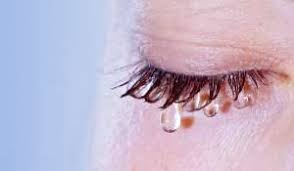 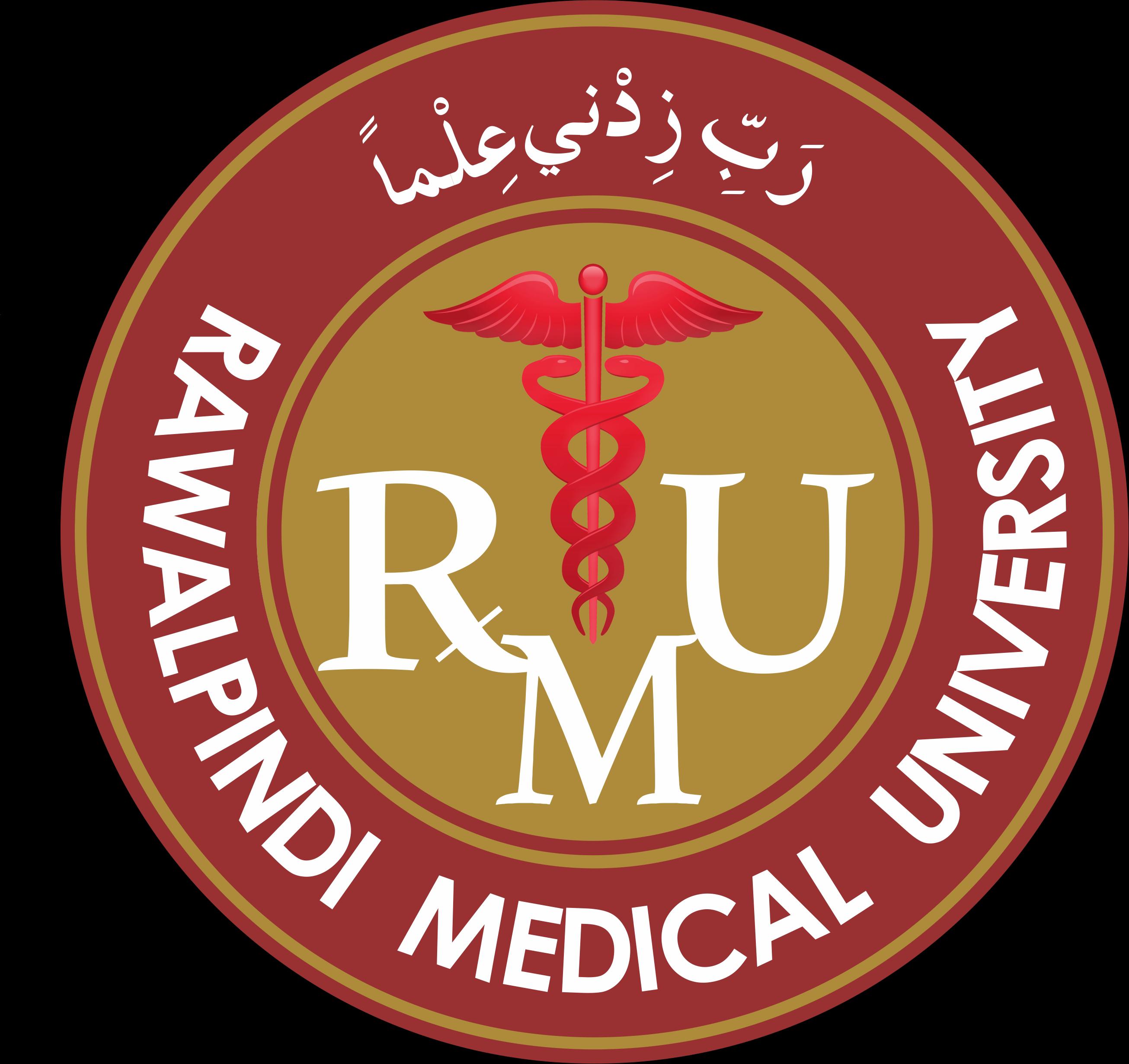 Learning objectives
At the end of one hour large group interactive session (LGIS) using the PowerPoint , fourth year medical student should be able to 
Describe anatomy of lacrimal system and tears
Describe clinical features along with treatment options of congenital and acquired nasolacrimal duct obstruction
Differentiate between acute and chronic dacryocystitis
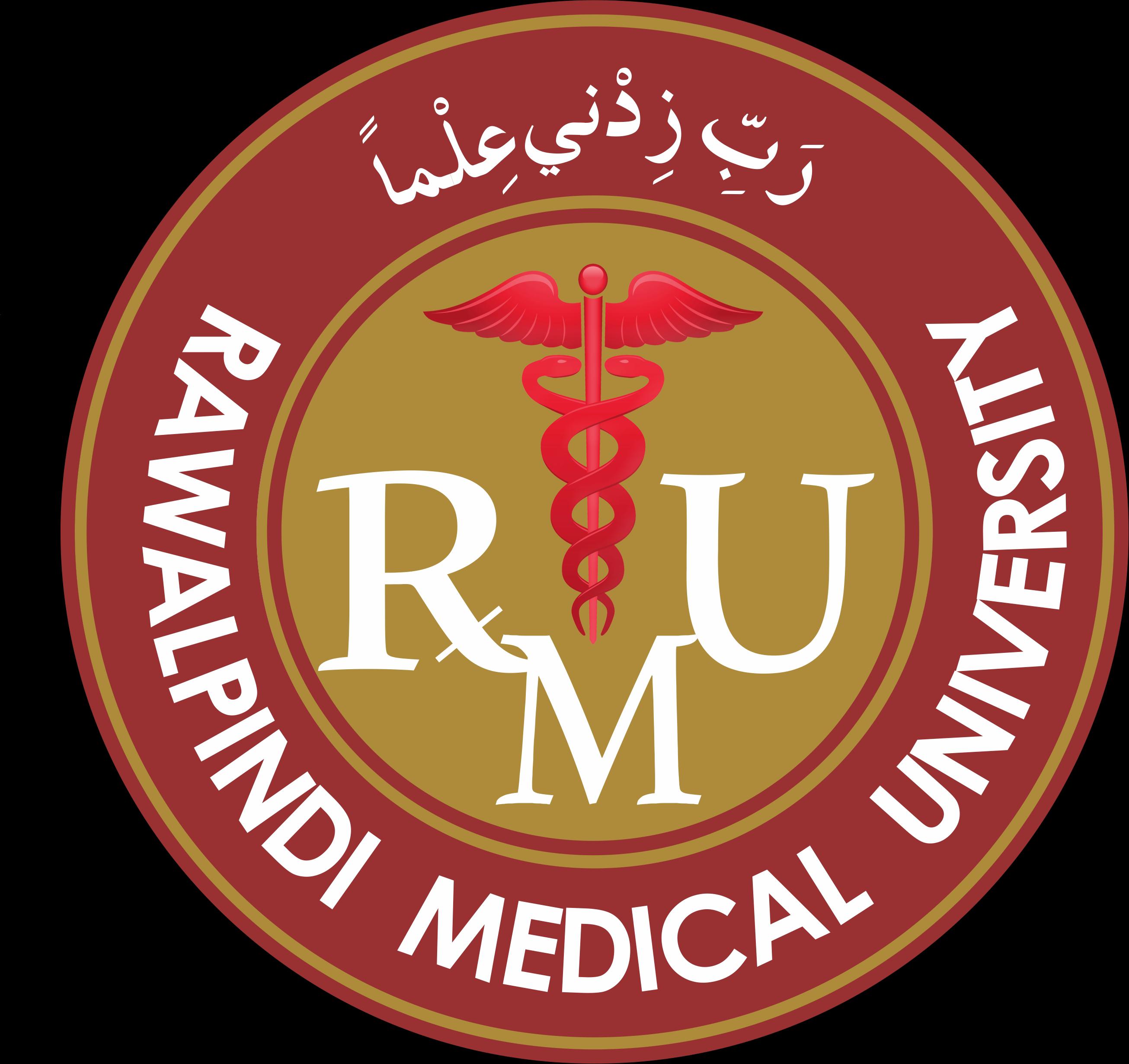 Sequence of lecture:
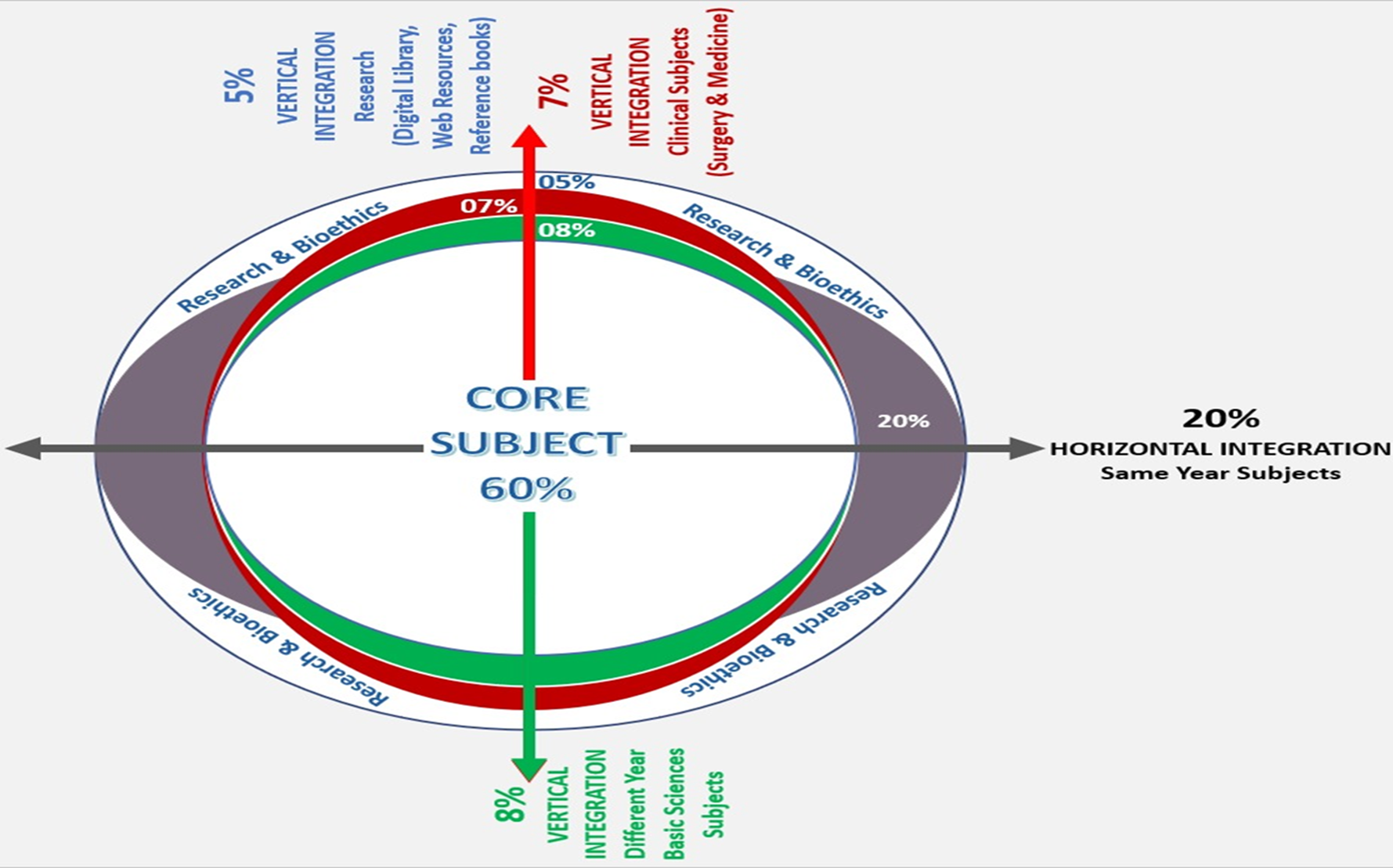 Core Subject
Spiral Integration
Horizontal Integration
Vertical integration
EOLA(End of lecture assessment)
Digital Library References
( Research, Bioethics, Artificial Intelligence)
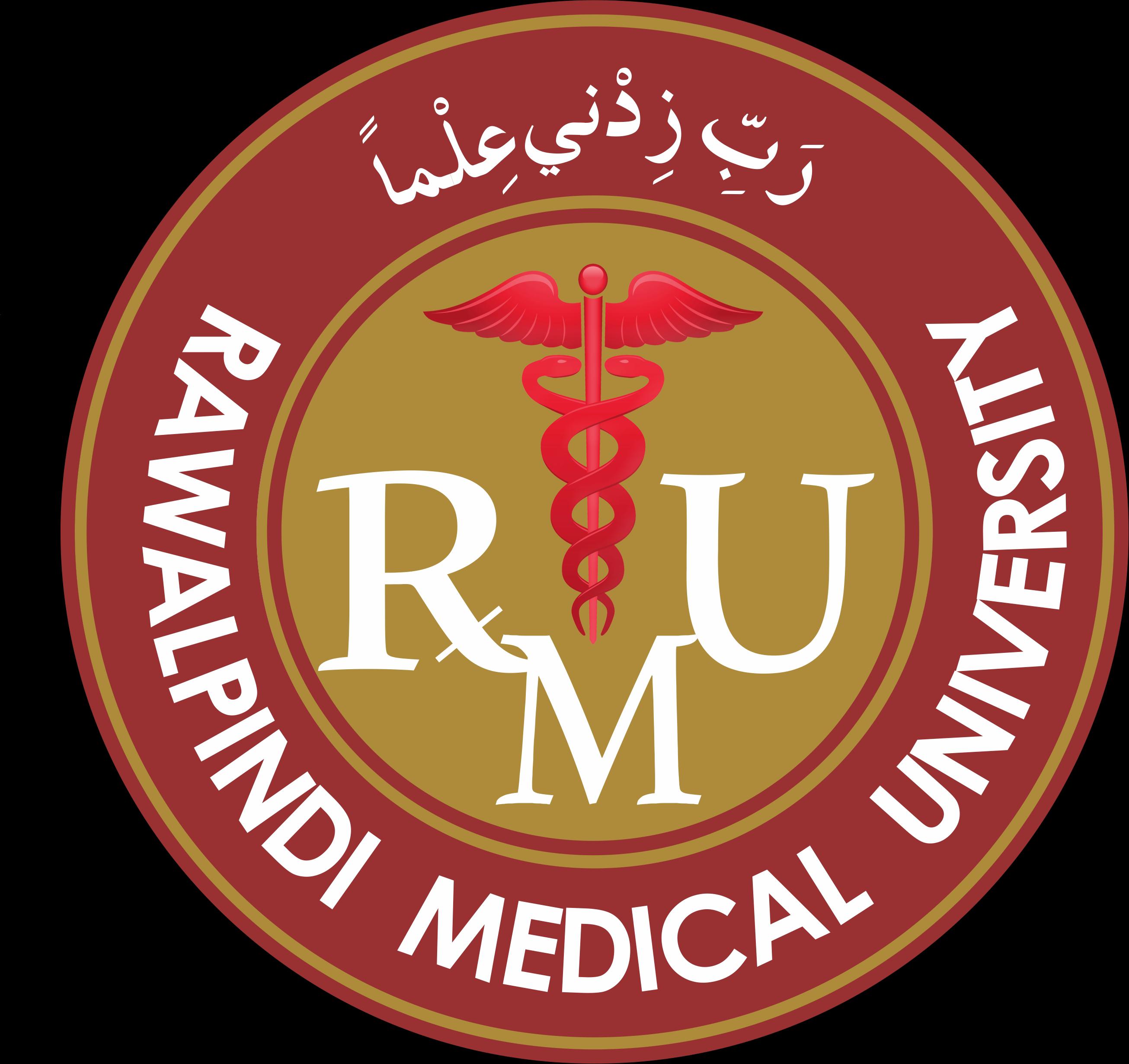 vertical integration
Anatomy of lacrimal system
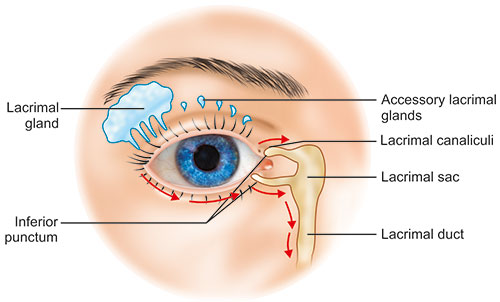 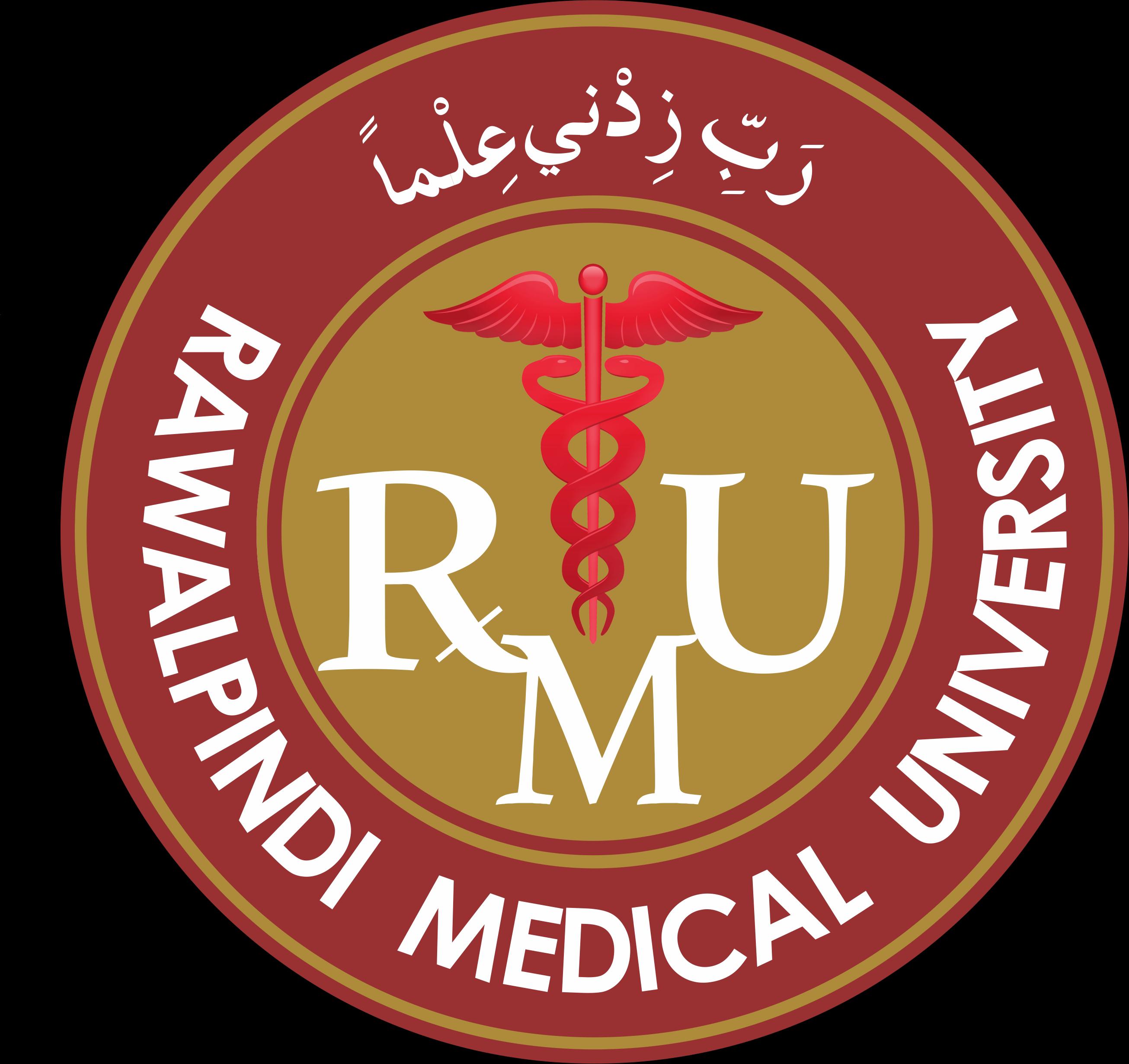 vertical integration
Tear film anatomy
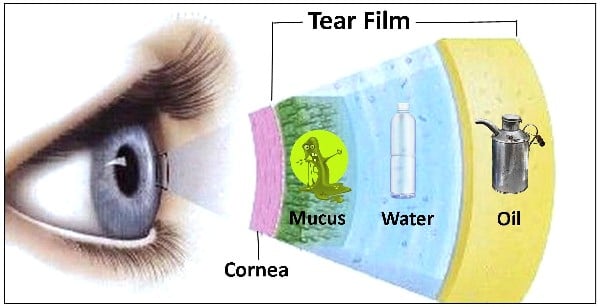 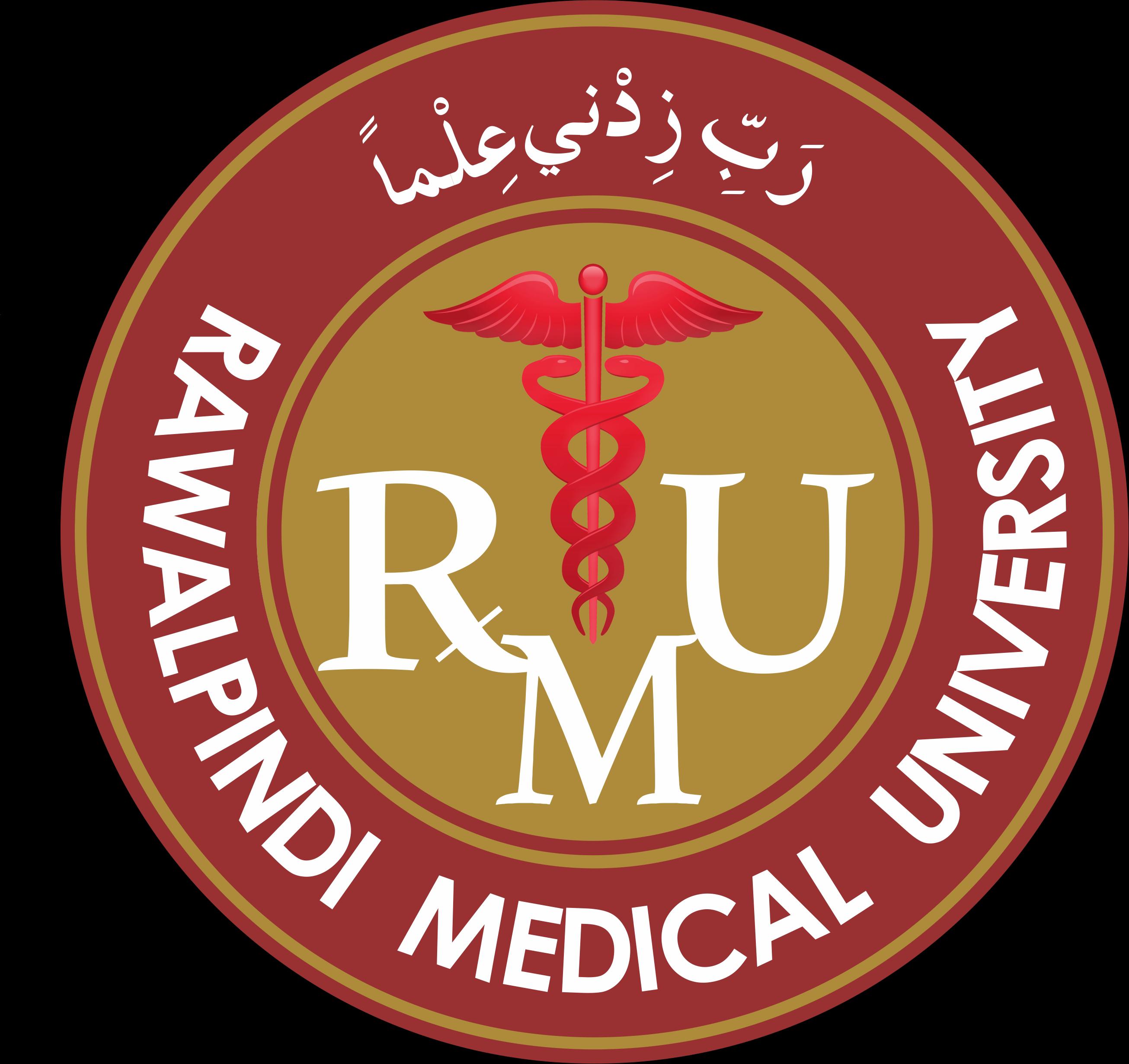 vertical integration
physiology
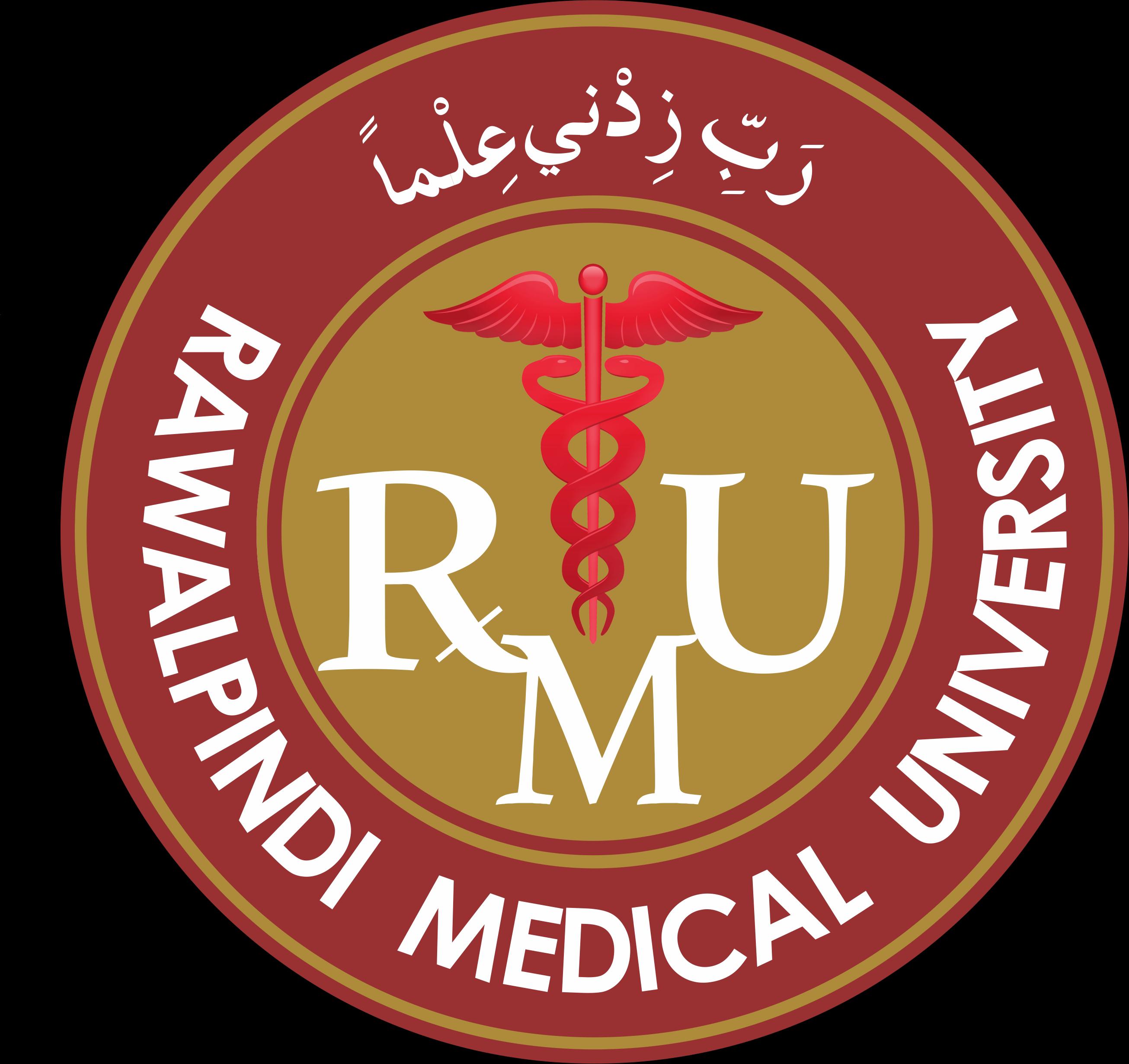 pathology
Horizontal integration
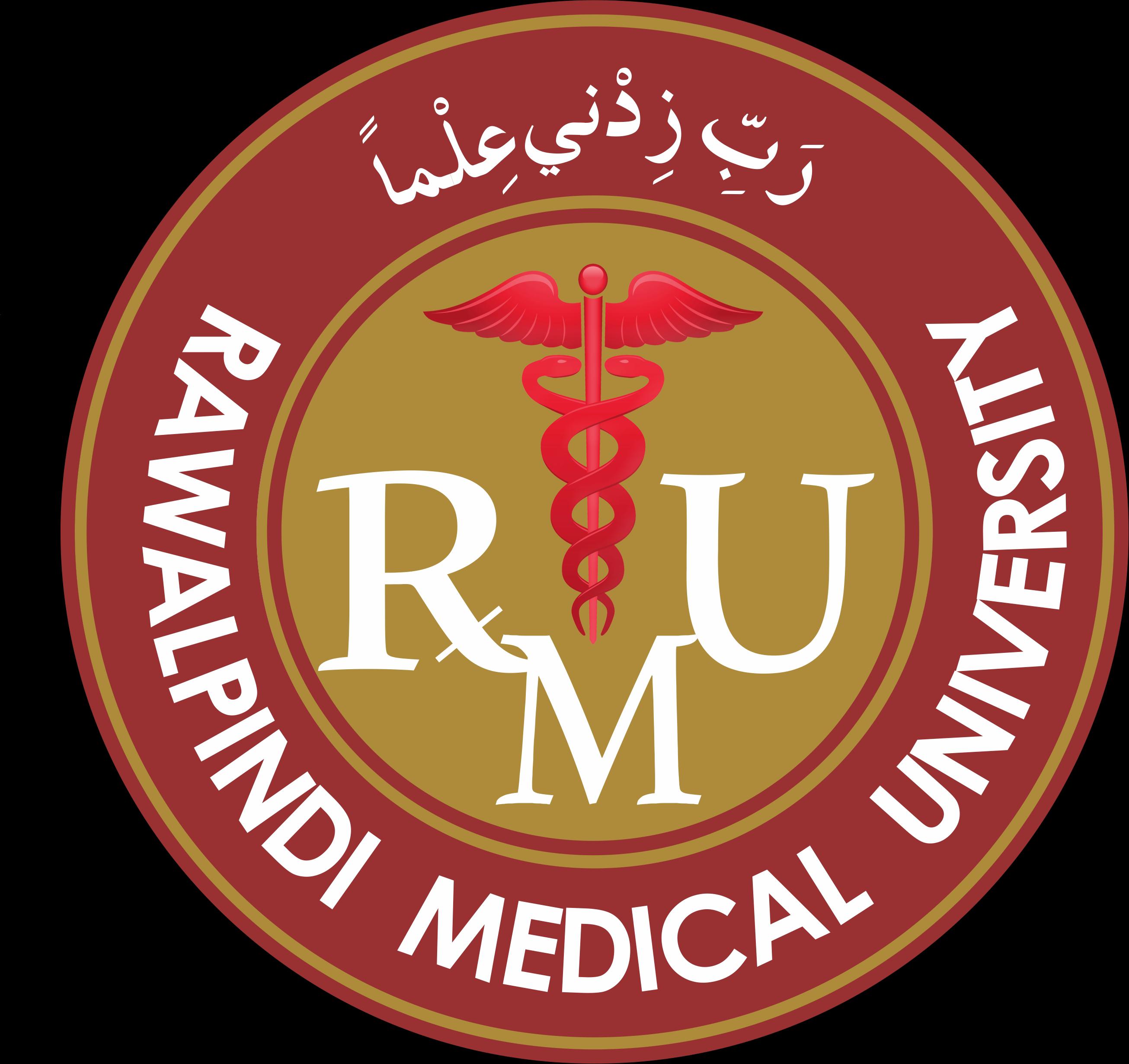 Core subject
Causes of epiphora
Punctal occlusion (congenital absence, atresia, stenosis , occlusion due to foreign body)
Congenital delayed canalization of nasolacrimal duct
Chronic dacryocystitis with nasolacrimal duct obstruction
Inferior meatus growth or inflammation
Ectropion , Bell’s palsy
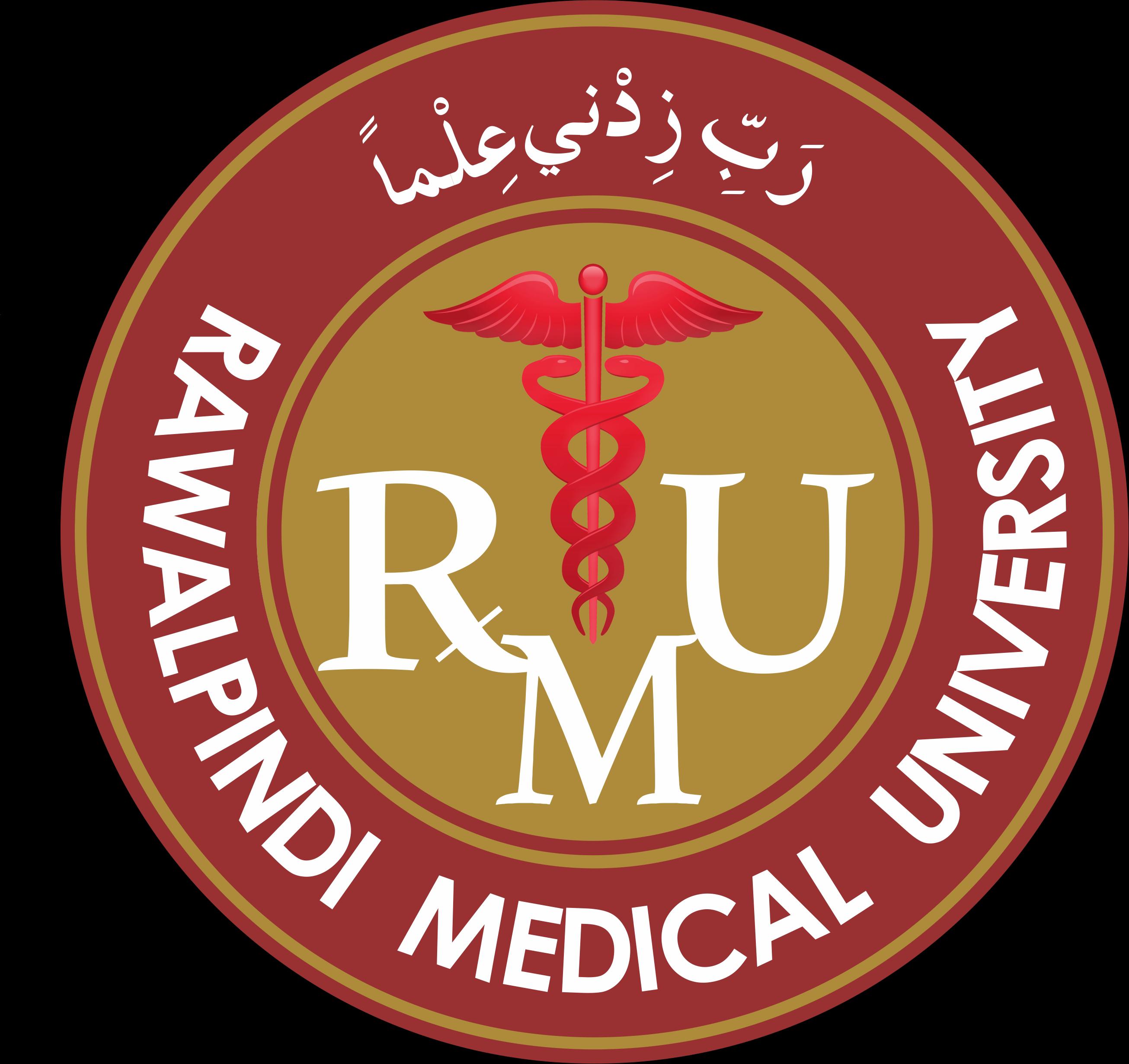 Horizontal integration
COMMUNITY MEDICINE
Congenital nasolacrimal duct (NLD) obstruction (dacryostenosis) occurs in approximately 6 percent of newborns and is the most common cause of persistent tearing and ocular discharge in infants and young children.
 Acquired dacryocystitis is more common in females than in males and is most common in patients older than 40 years, with a peak in patients aged 60-70 years
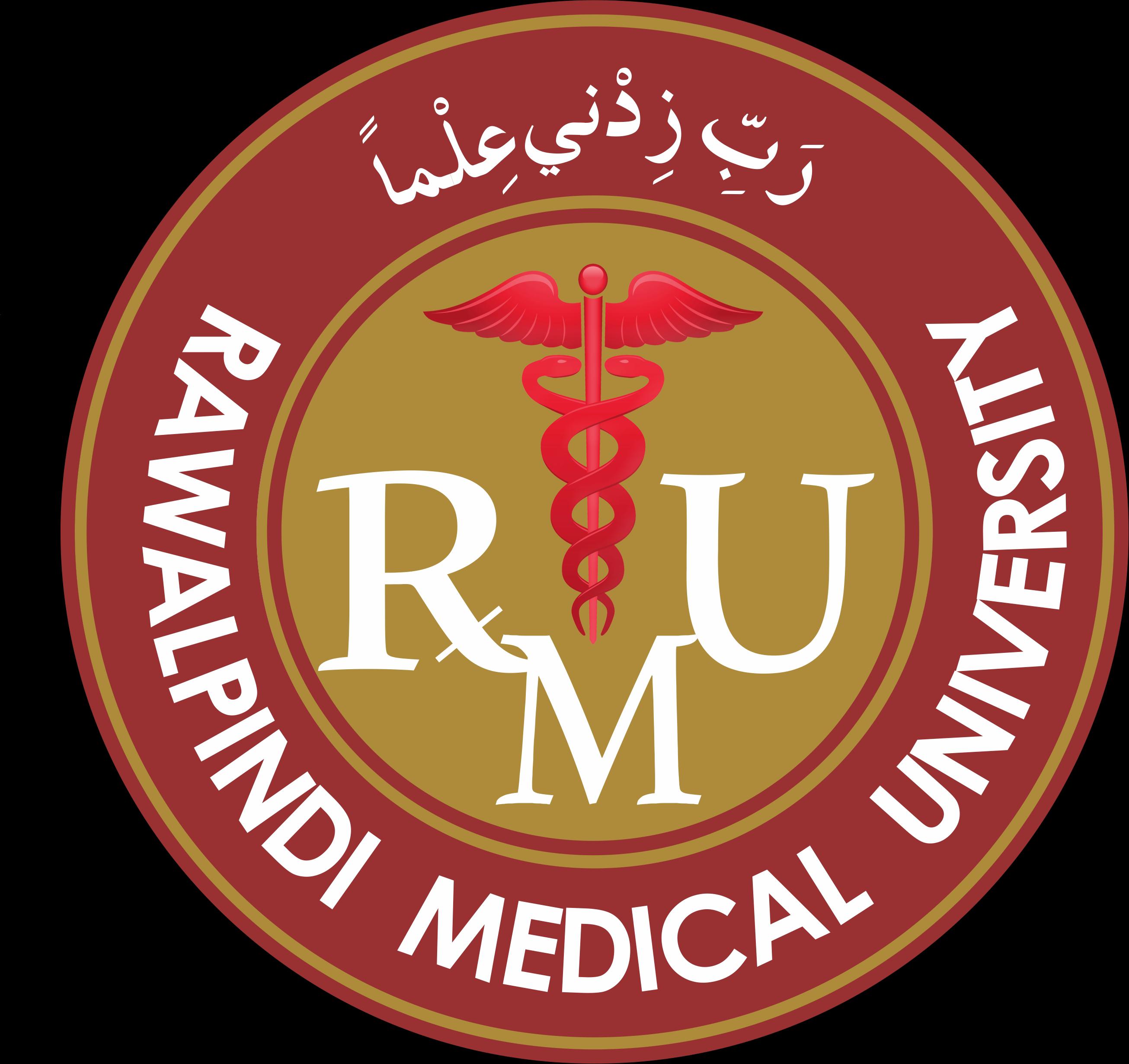 Core Subject
Congenital nasolacrimal duct obstruction
Persistent epiphora or mucopurulent discharge
Positive regurgitation test
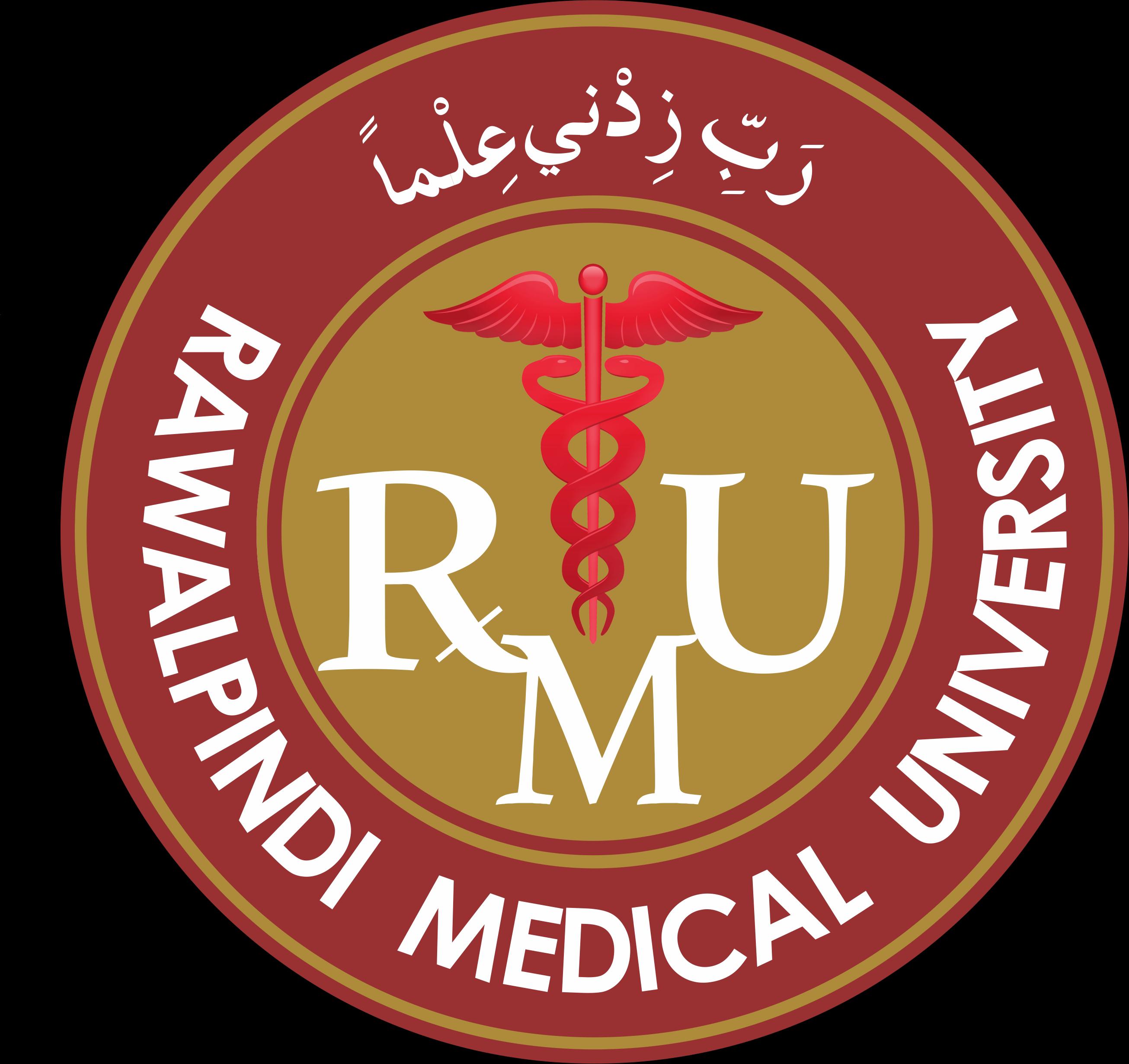 Core Subject
Congenital nld obstruction
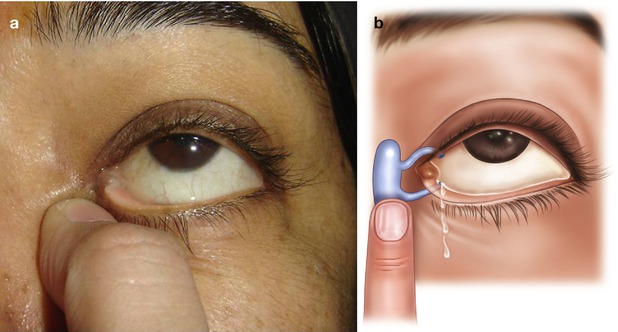 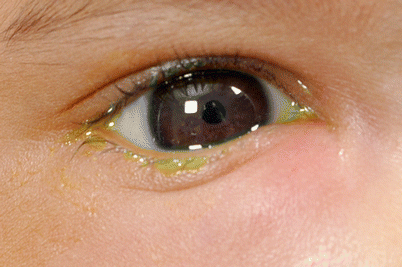 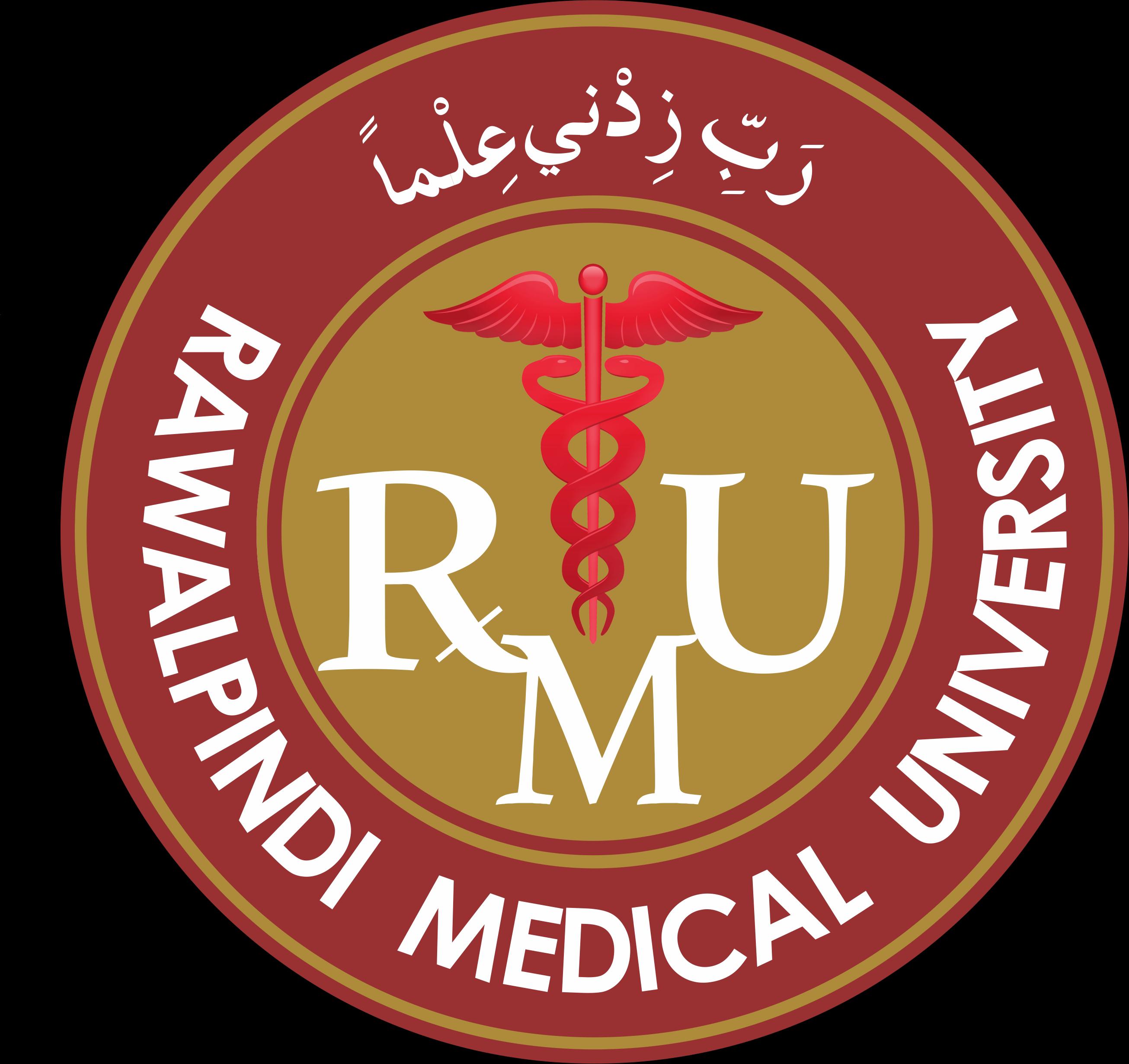 Core Subject
etiology
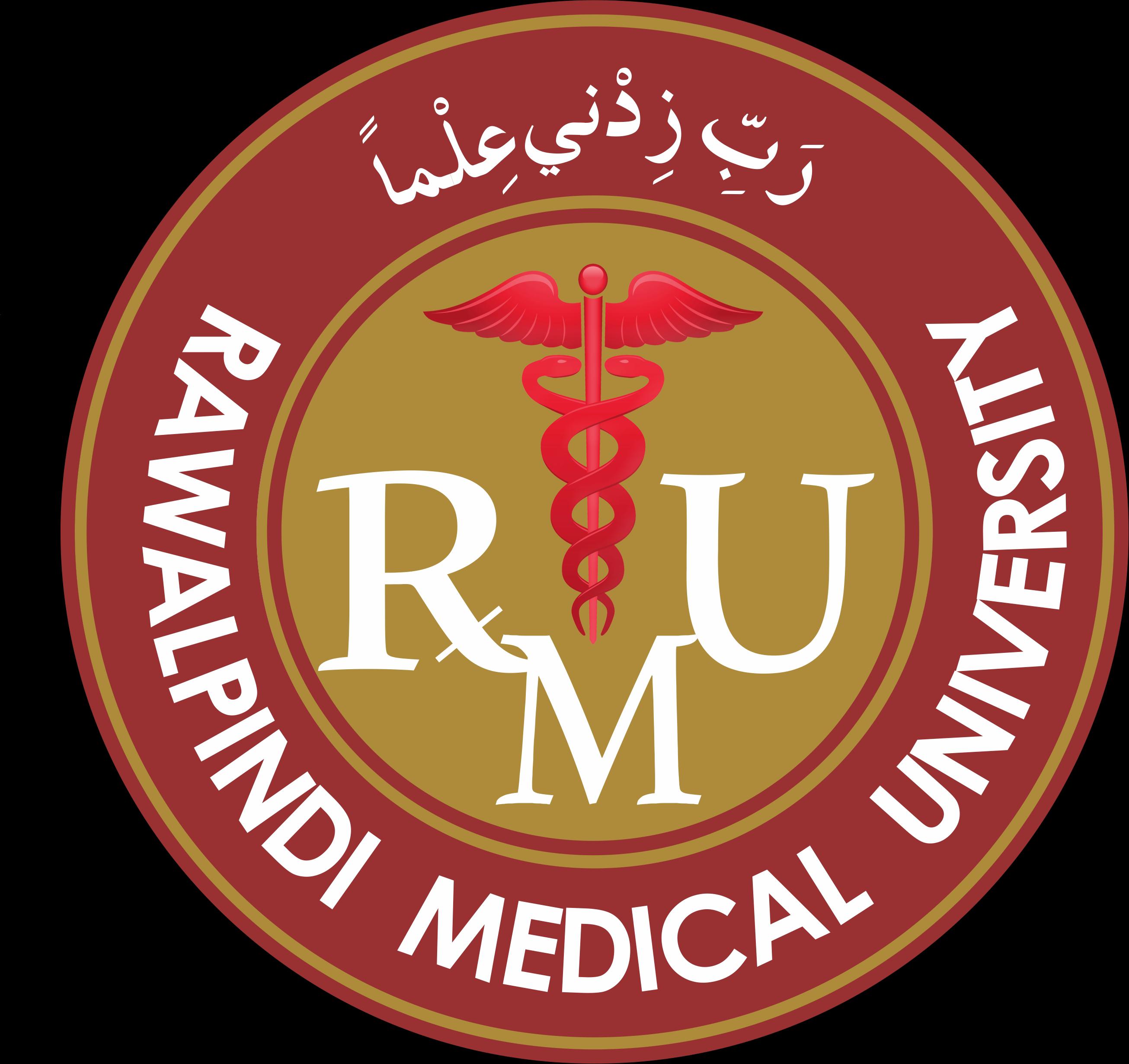 Core Subject
Conservative 
Massage over lacrimal sac
Antibiotic drops
treatment
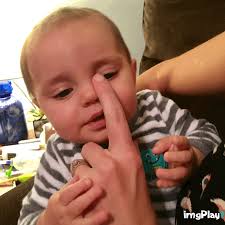 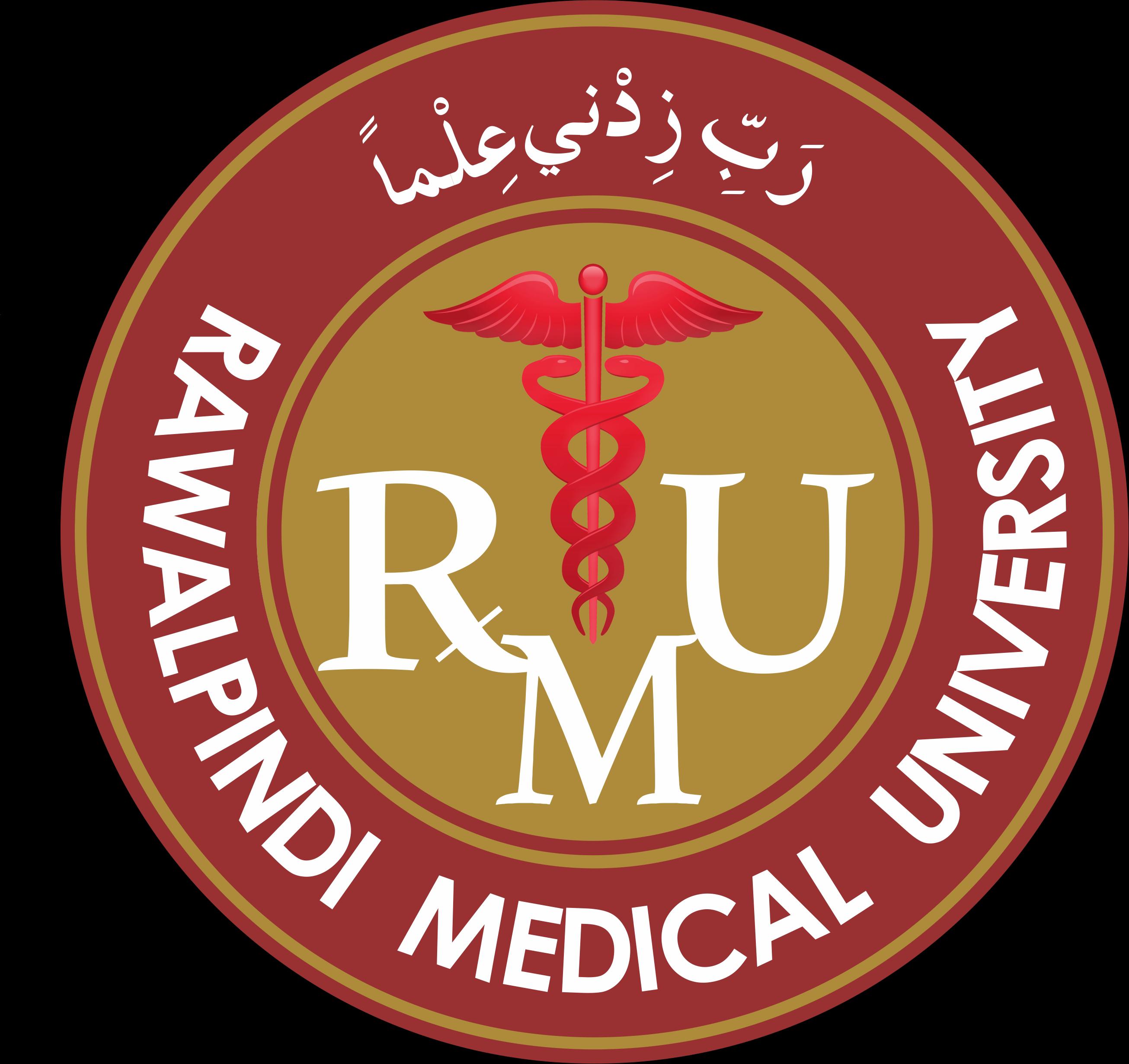 Core Subject
Treatment
Surgical
Probing and syringing of nasolacrimal duct
Primary intubation with silicone tube
Dacryocystorhinostomy (DCR)
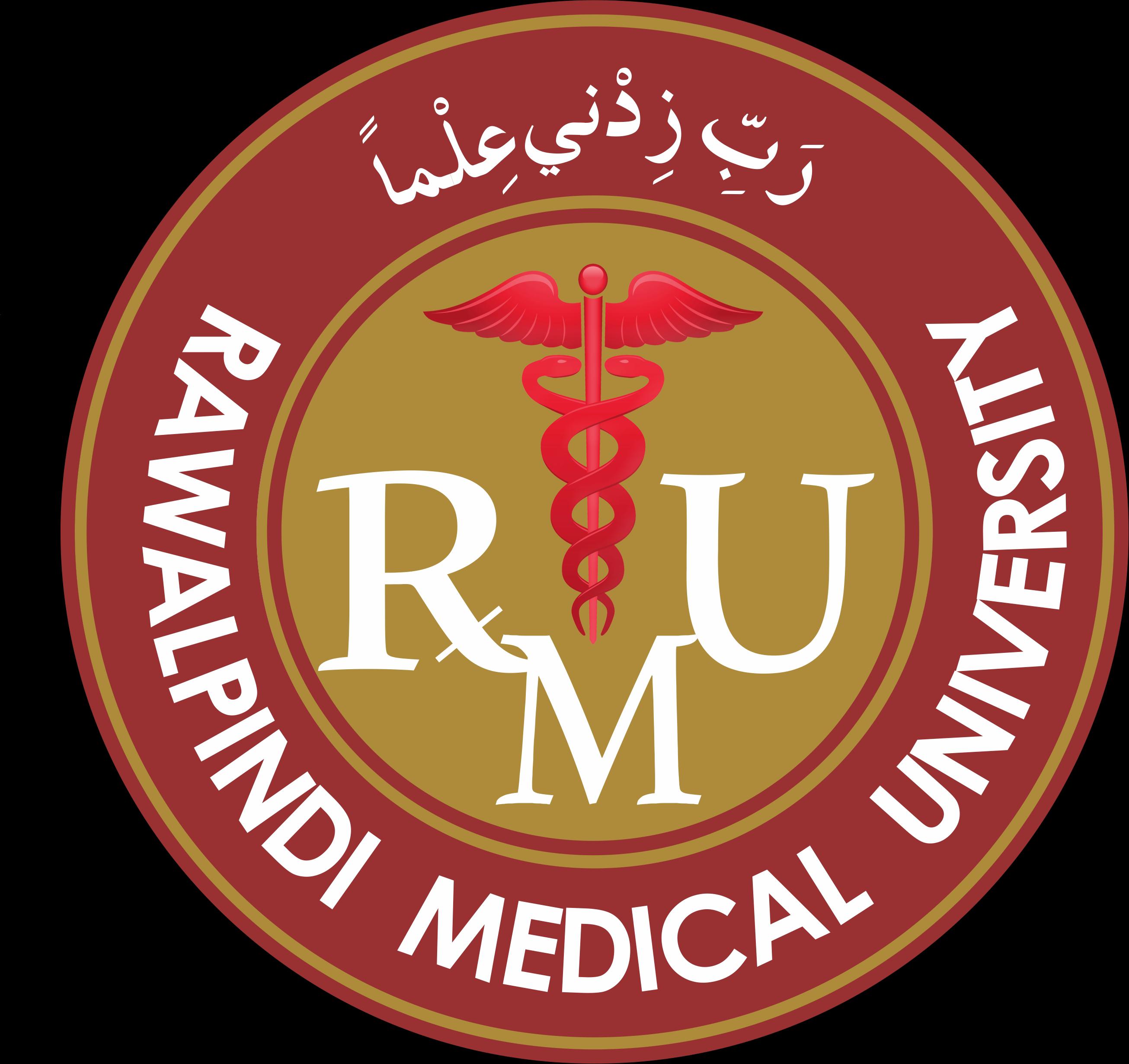 Core Subject
PROBING AND SYRINGING
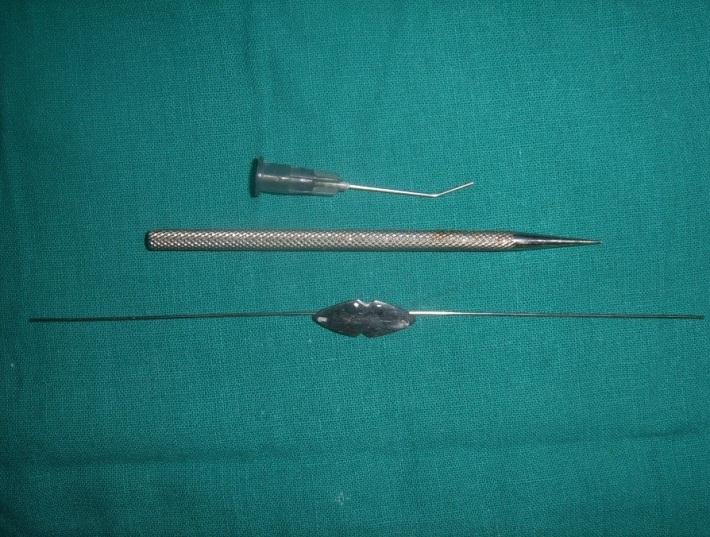 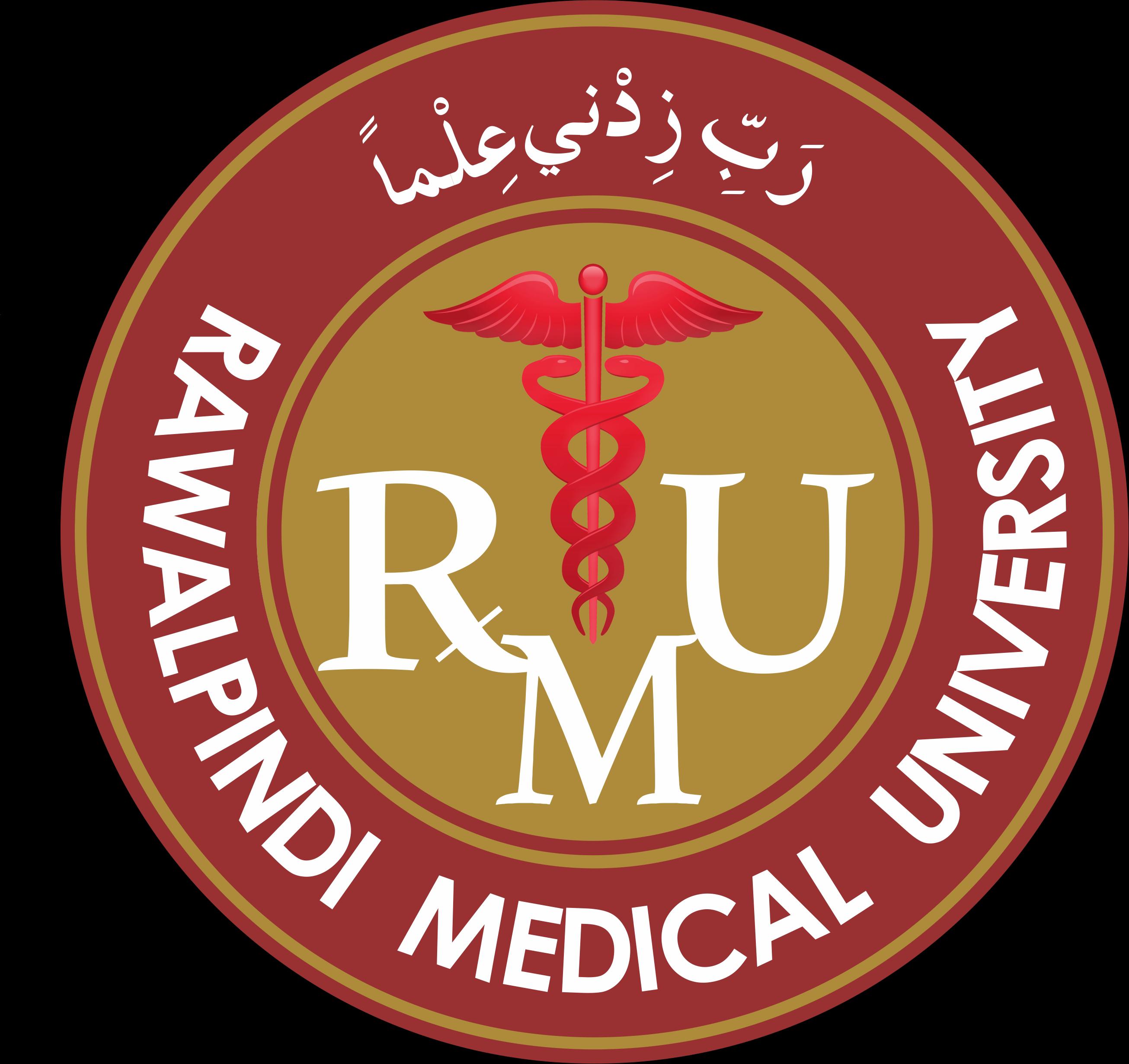 vertical integration
Dacryocystorhinostomy (DCR)
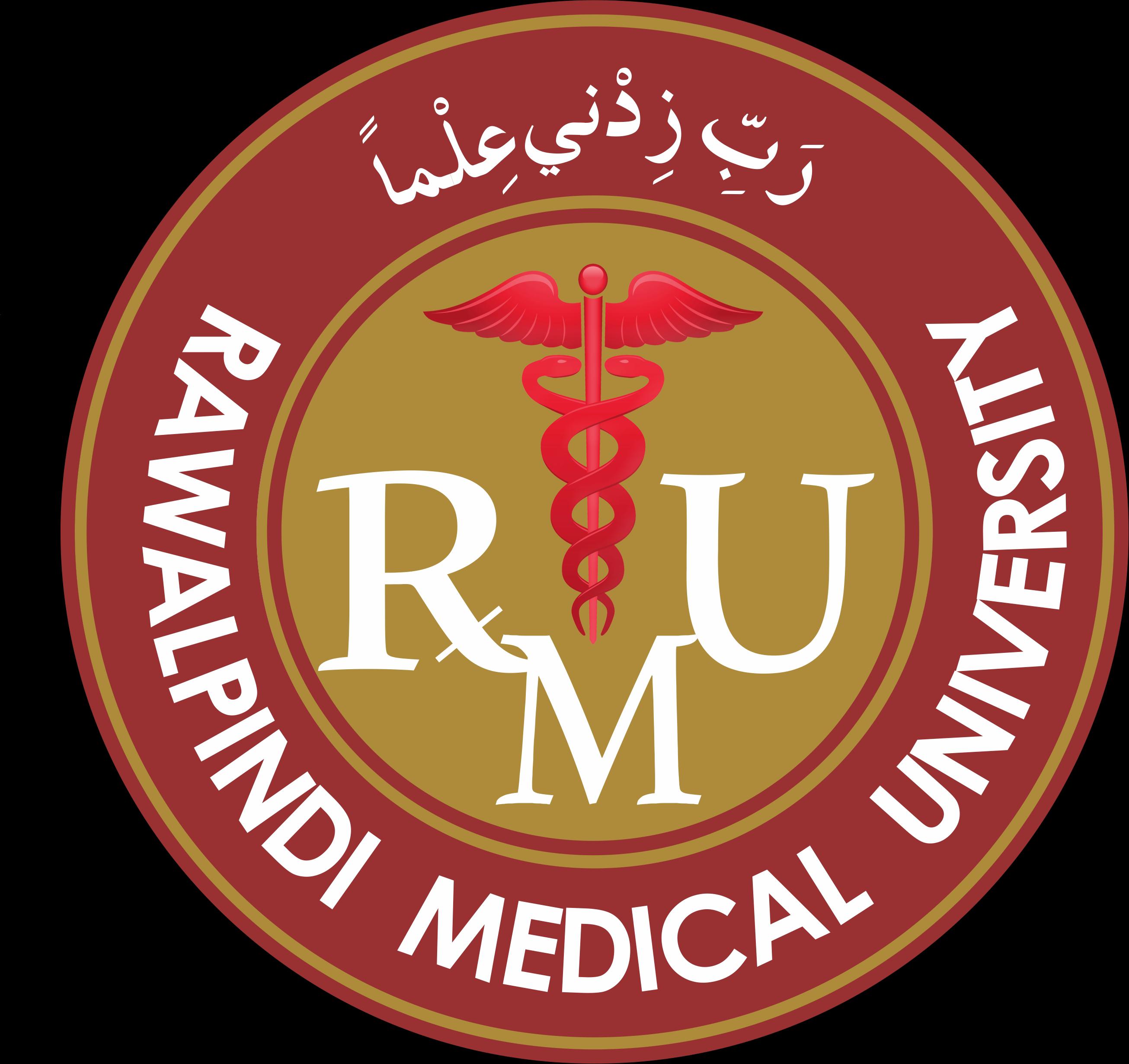 Core Subject
ACUTE DACRYOCYSTITIS
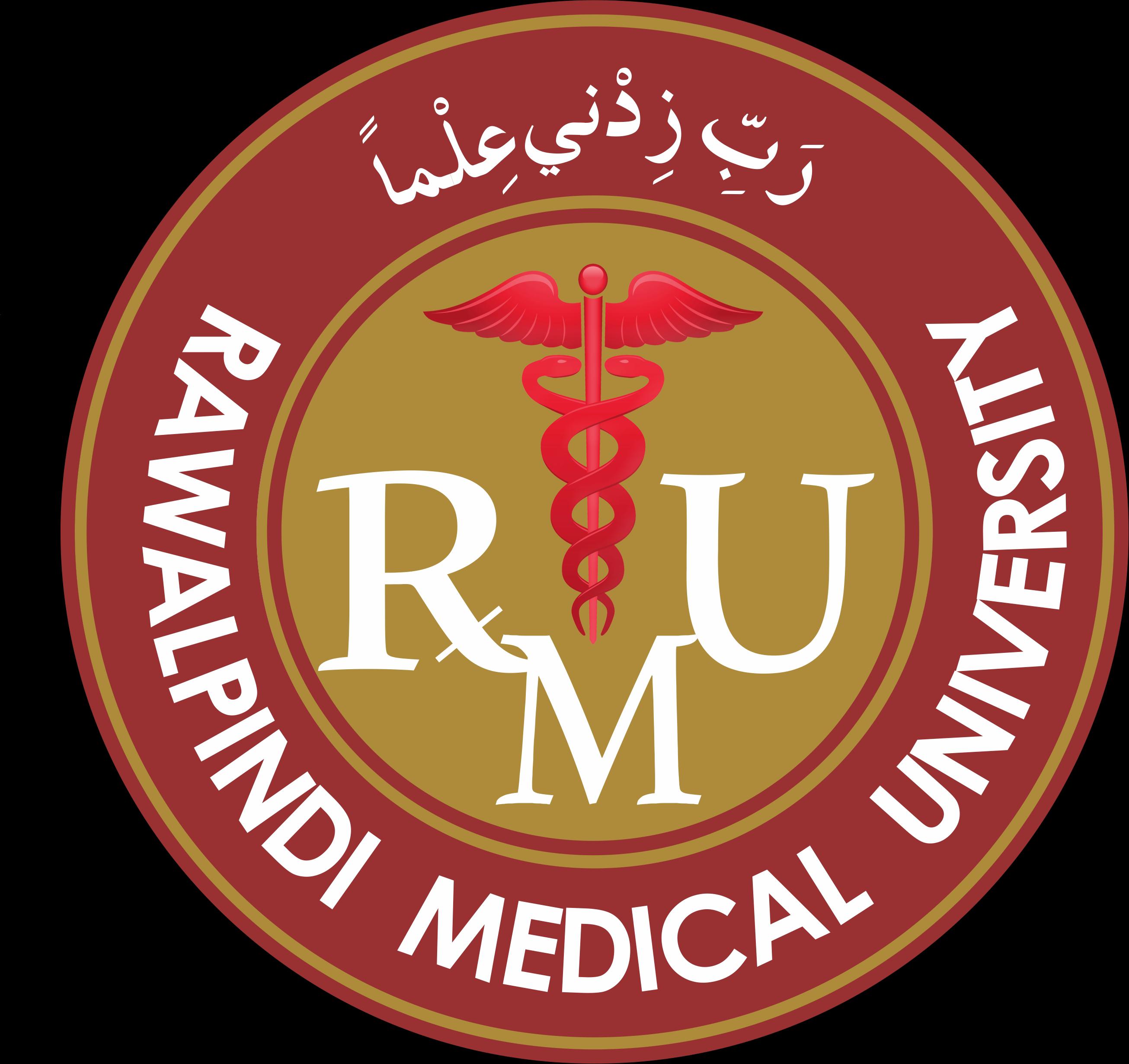 Core Subject
Clinical features
Acute suppurative inflammation of lacrimal sac
   Pathogens staphylococcus, streptococcus, pneumococcus
Swelling , redness , tenderness over lacrimal sac area
Lacrimal sac abscess
Lacrimal fistula ( An epithelialized tract from lacrimal 
    system to the skin)
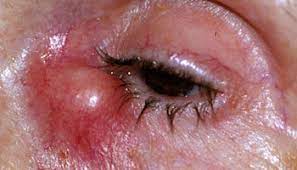 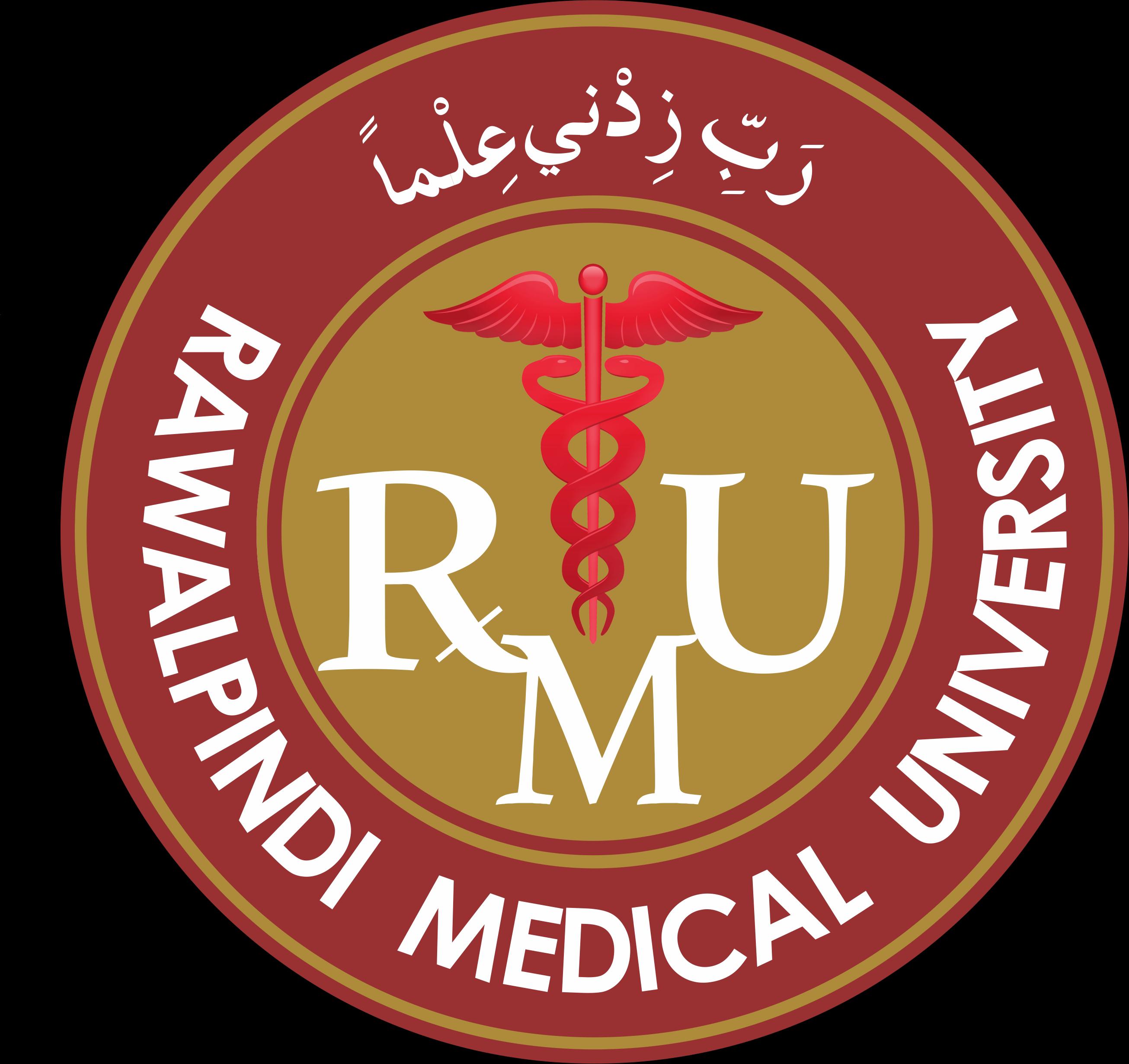 Core Subject
Lacrimal fistula
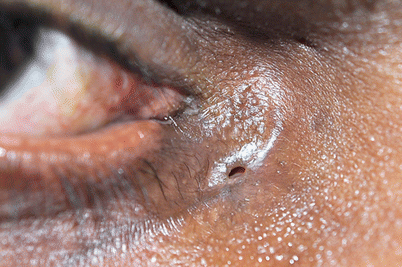 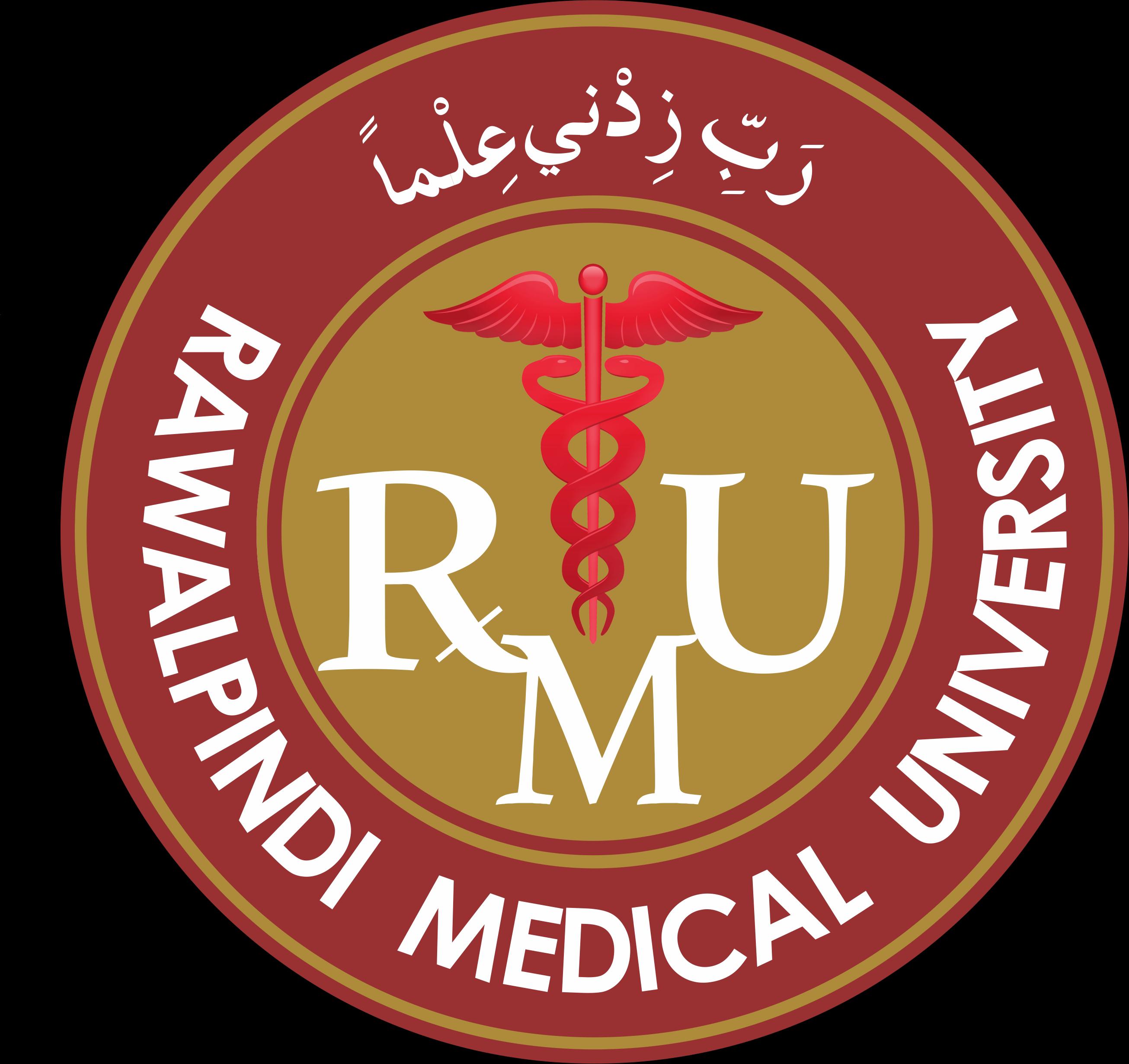 Core Subject
complications
Orbital cellulitis
Cavernous sinus thrombosis
Osteomyelitis of lacrimal bone
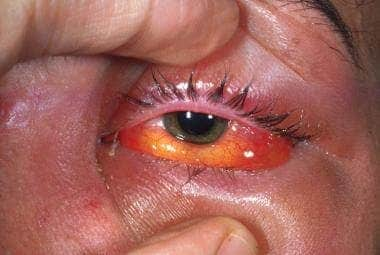 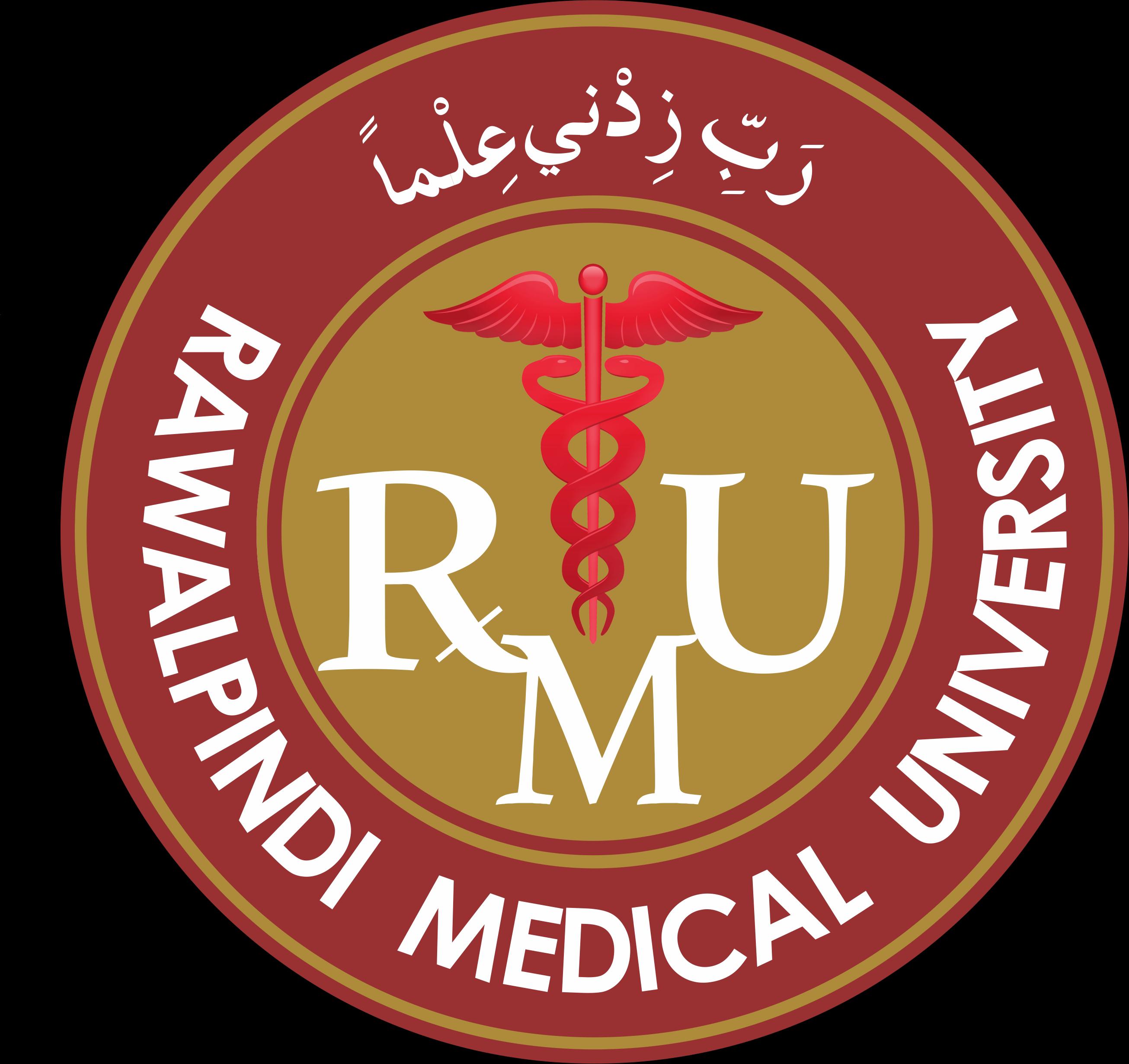 treatment
Core Subject
Medical 
Systemic antibiotics, analgesics, anti-inflammatory agents
Hot fomentation
   Surgical
Incision and drainage of lacrimal sac abscess
Fistulectomy (Excision of fistula tract and suturing)
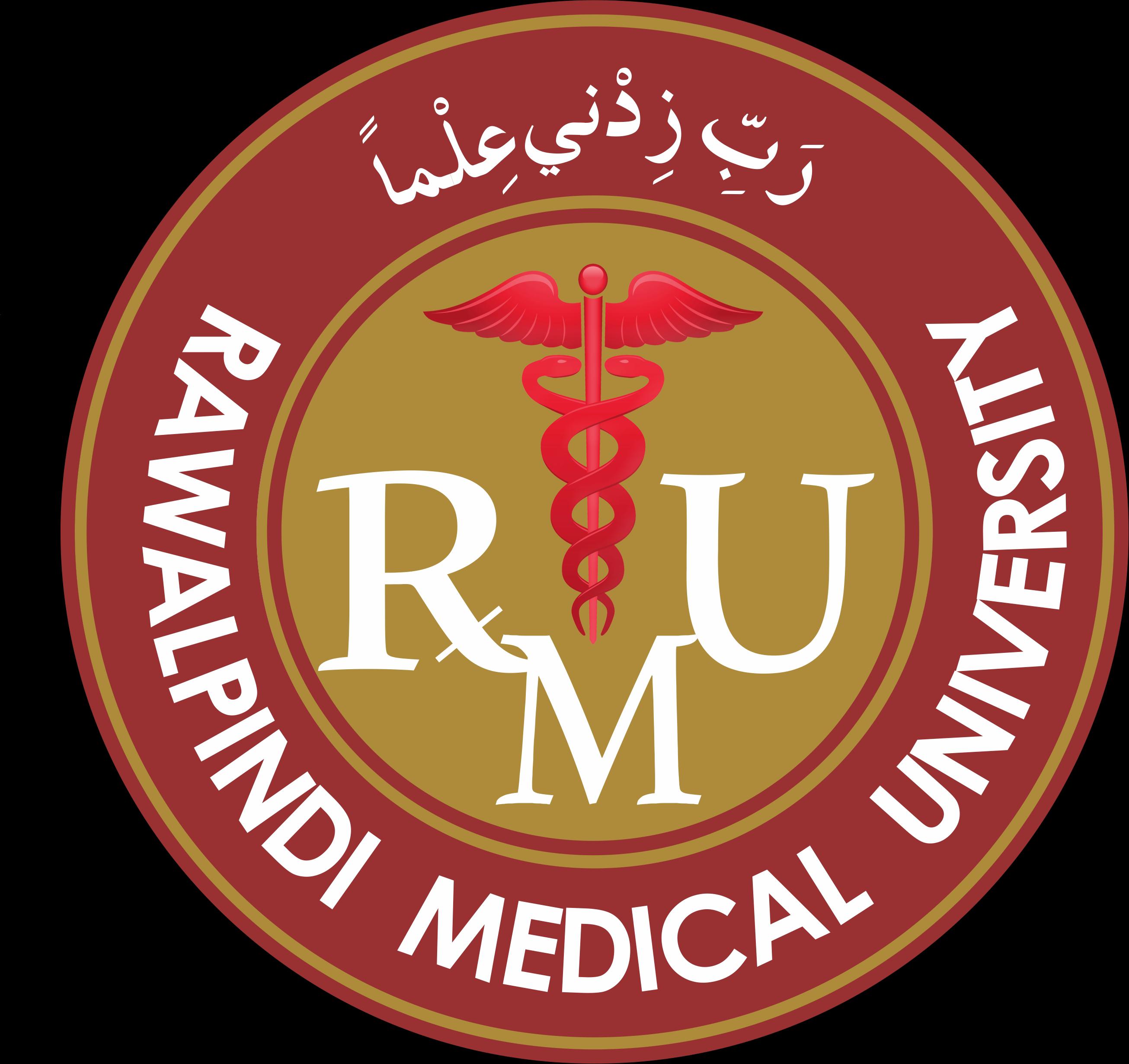 Core Subject
CHRONIC DACRYOCYSTITIS WITH NASOLACRIMAL DUCT OBSTRUCTION
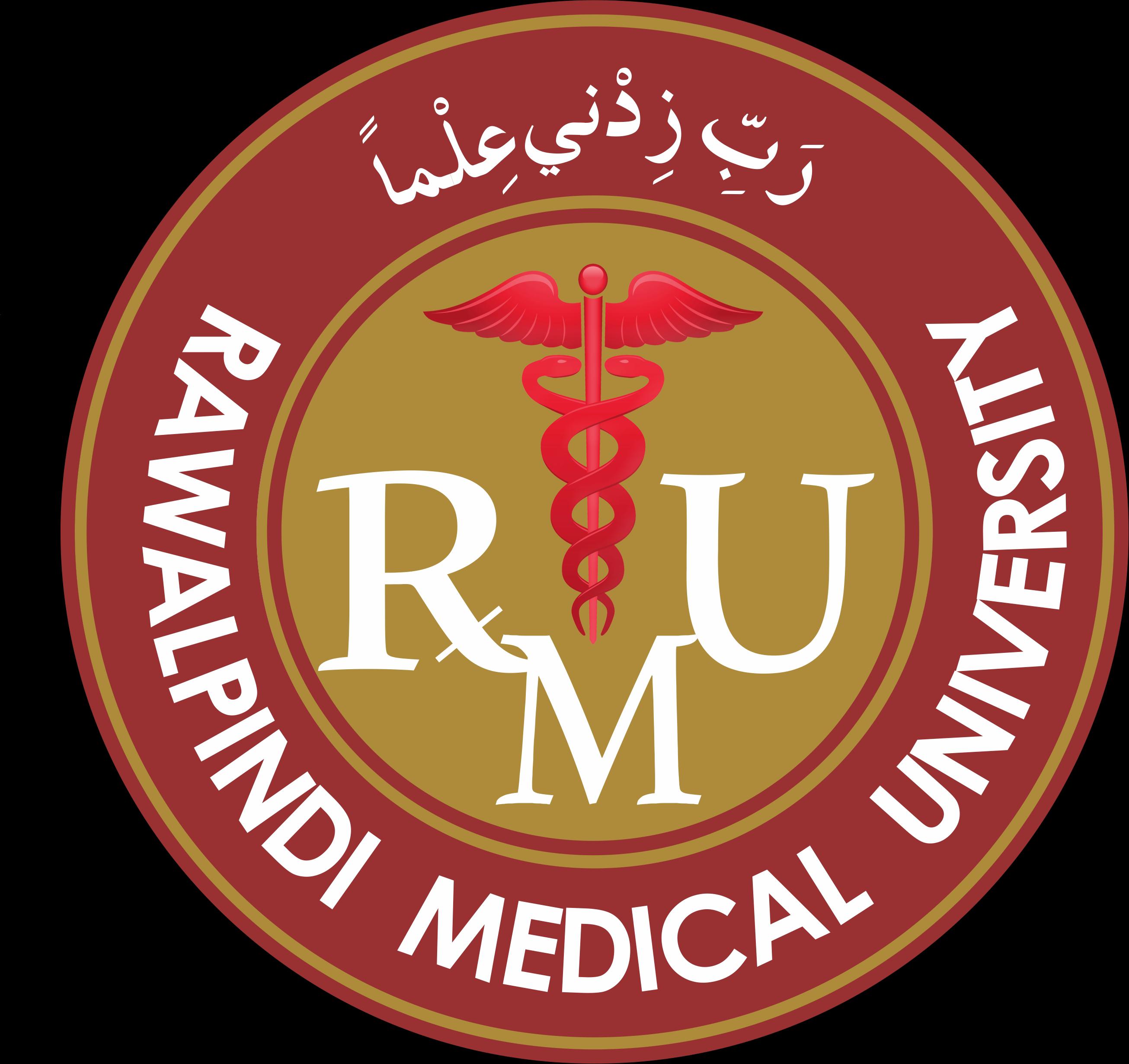 Core Subject
INTRODUCTION & ETIOLOGY
Chronic suppurative inflammation of the lacrimal sac resulting from obstruction of nasolacrimal duct
Etiology
Inferior turbinate hypertrophy
Nasal polyp pressure
Nasal septum deviation
Inflammation of nasal mucosa
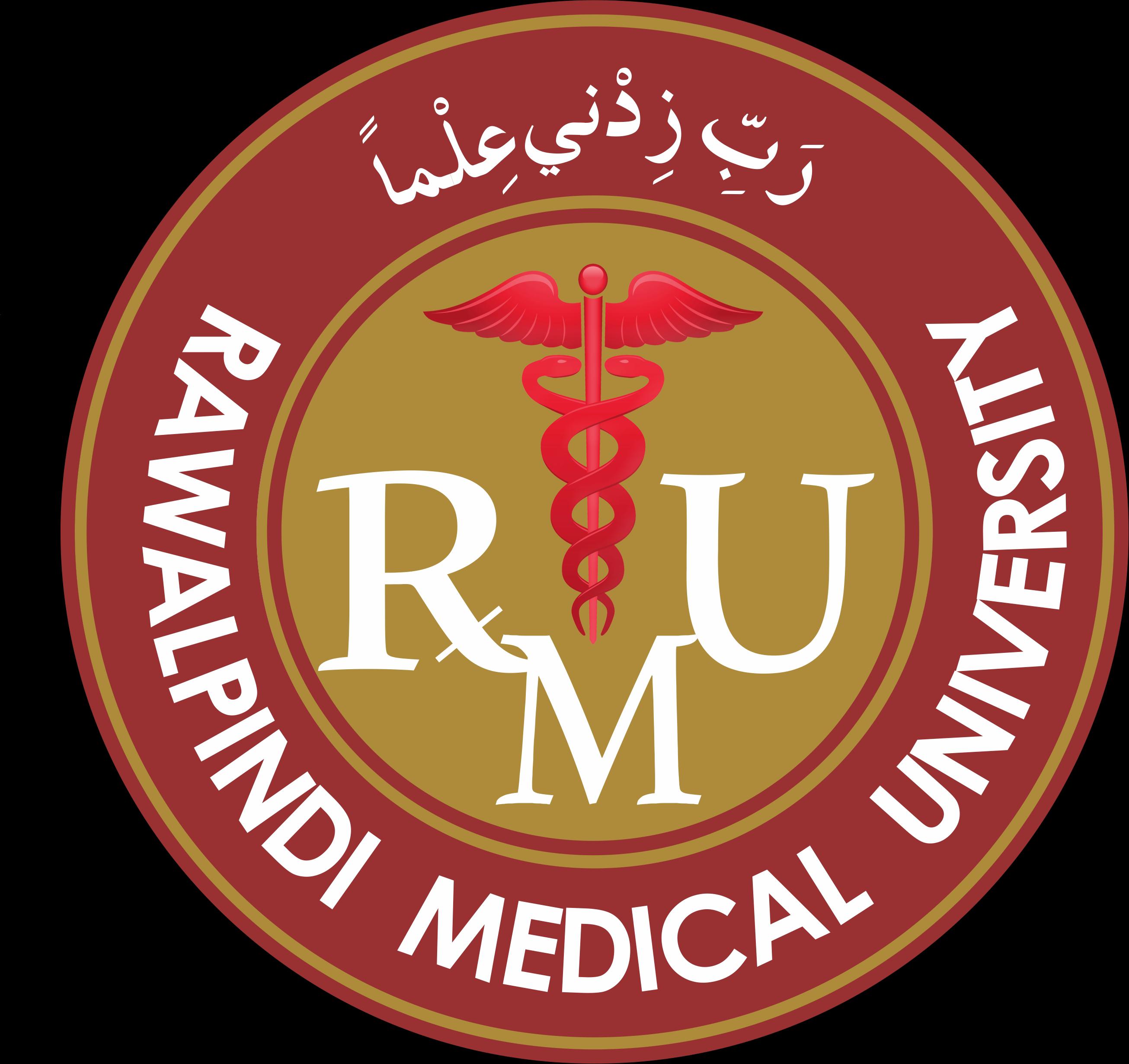 Core Subject
CLINICAL FEATURES
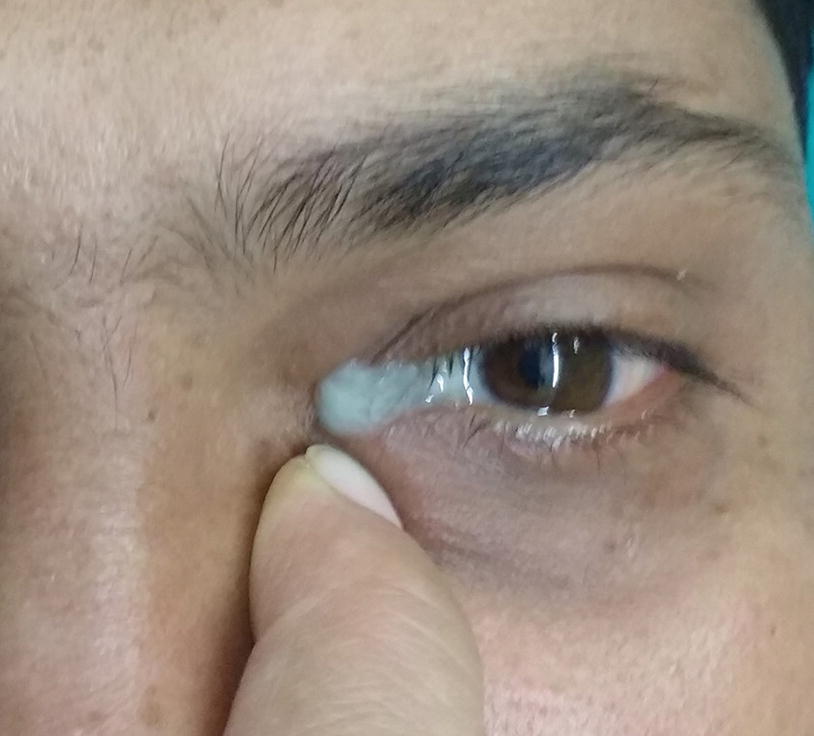 Constant epiphora
Pain, swelling or redness in case of infection
Positive regurgitation test (mucopurulent discharge)
Mucocele formation (Swelling at lacrimal sac area)
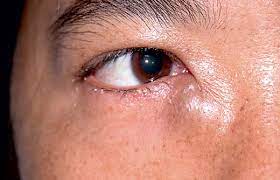 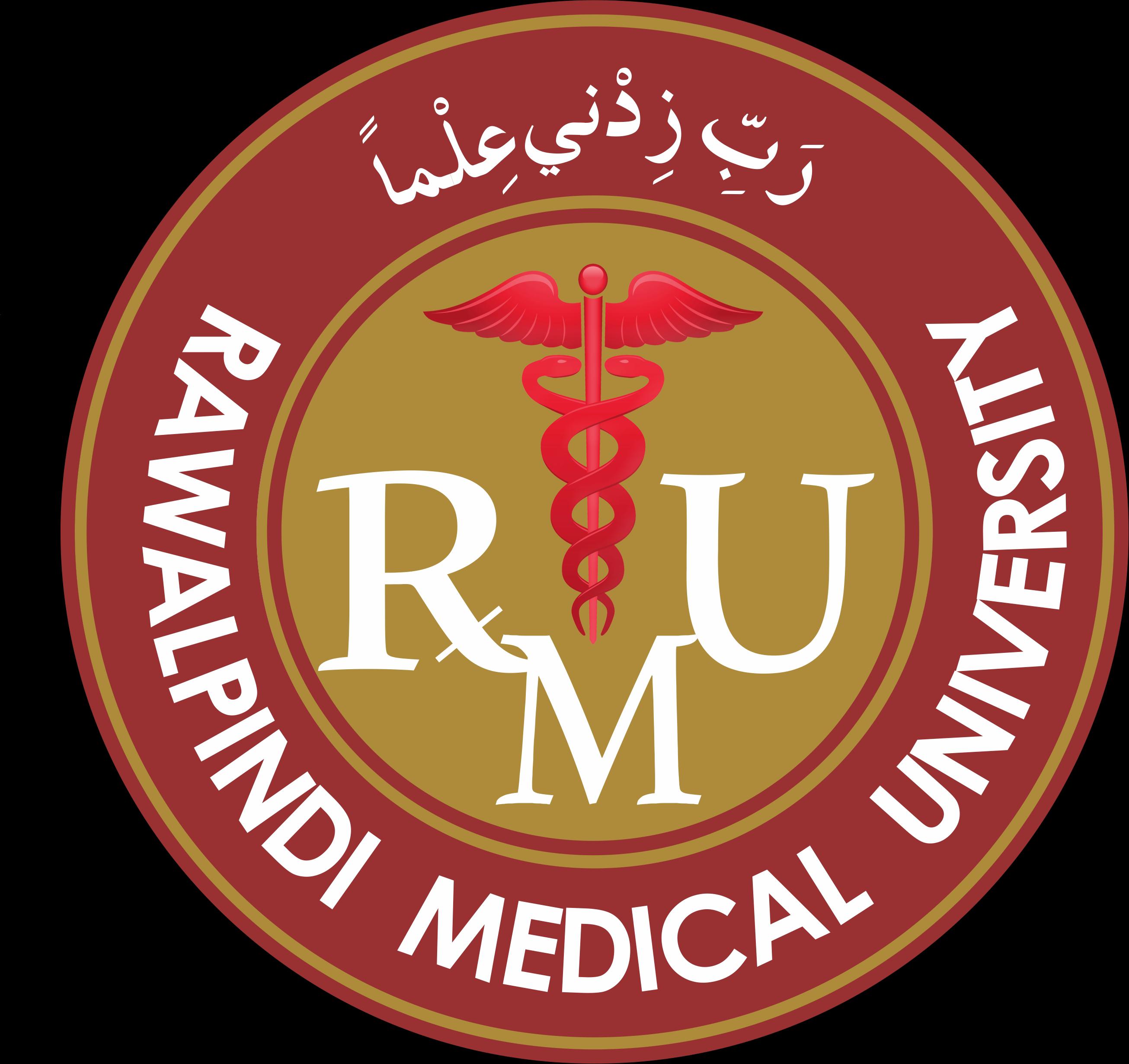 Core Subject
COMPLICATIONS
Lacrimal sac abscess
Lacrimal sac fistula
Non healing corneal ulcers
Pan ophthalmitis if any ocular surgery planned
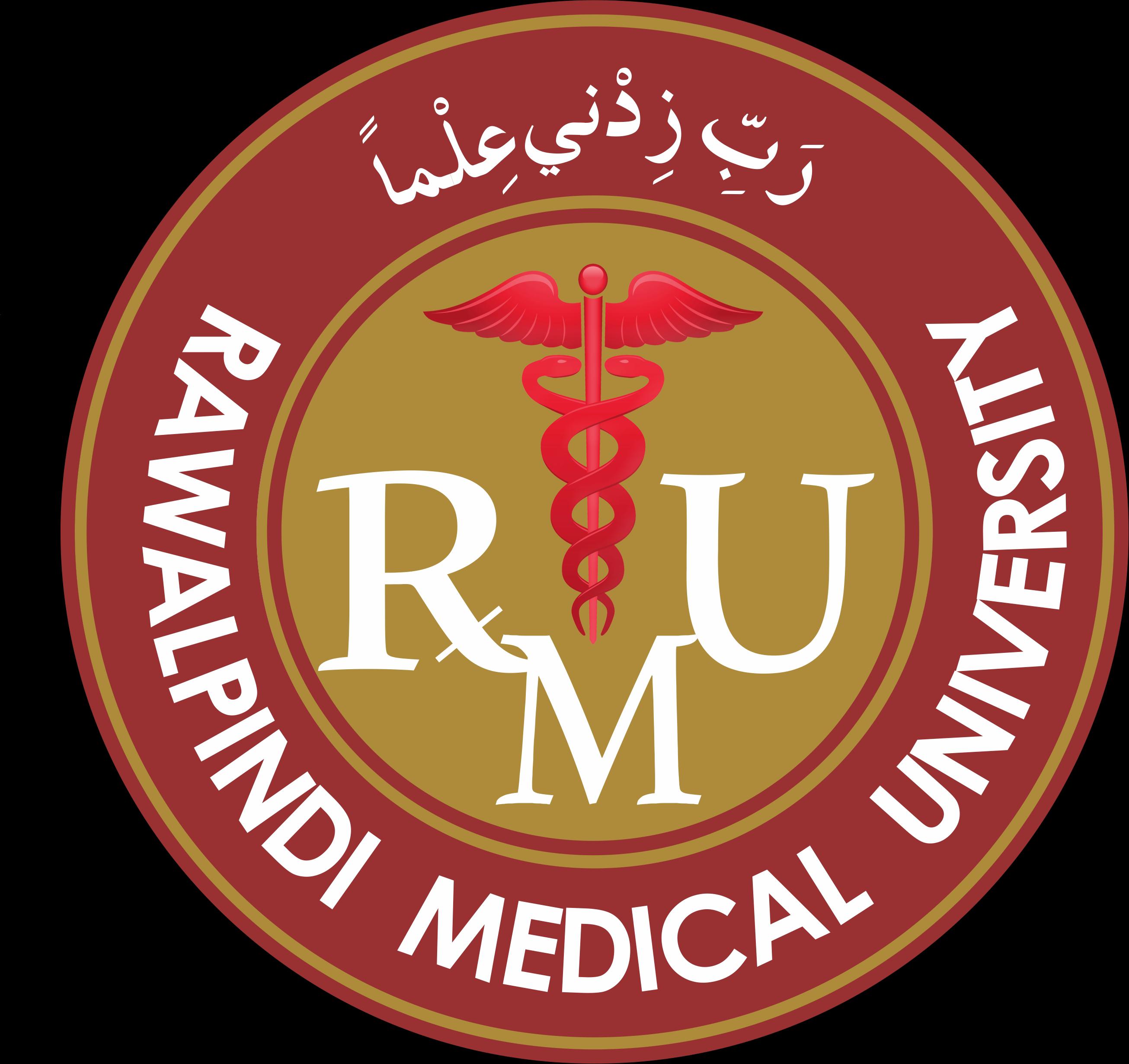 Core Subject
Investigations
Nasal examination to rule out turbinate hypertrophy and Deviated Nasal Septum
Dacryocystography using urografin and x-ray 
     to find out site of obstruction
Subtraction macrodacryocystography
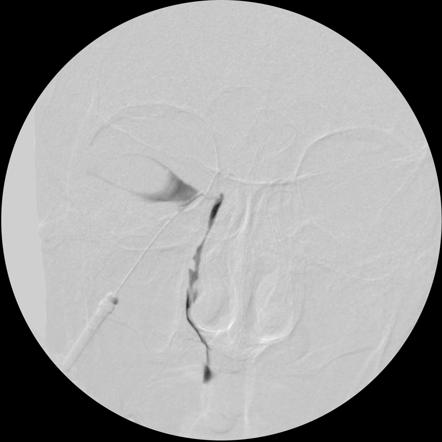 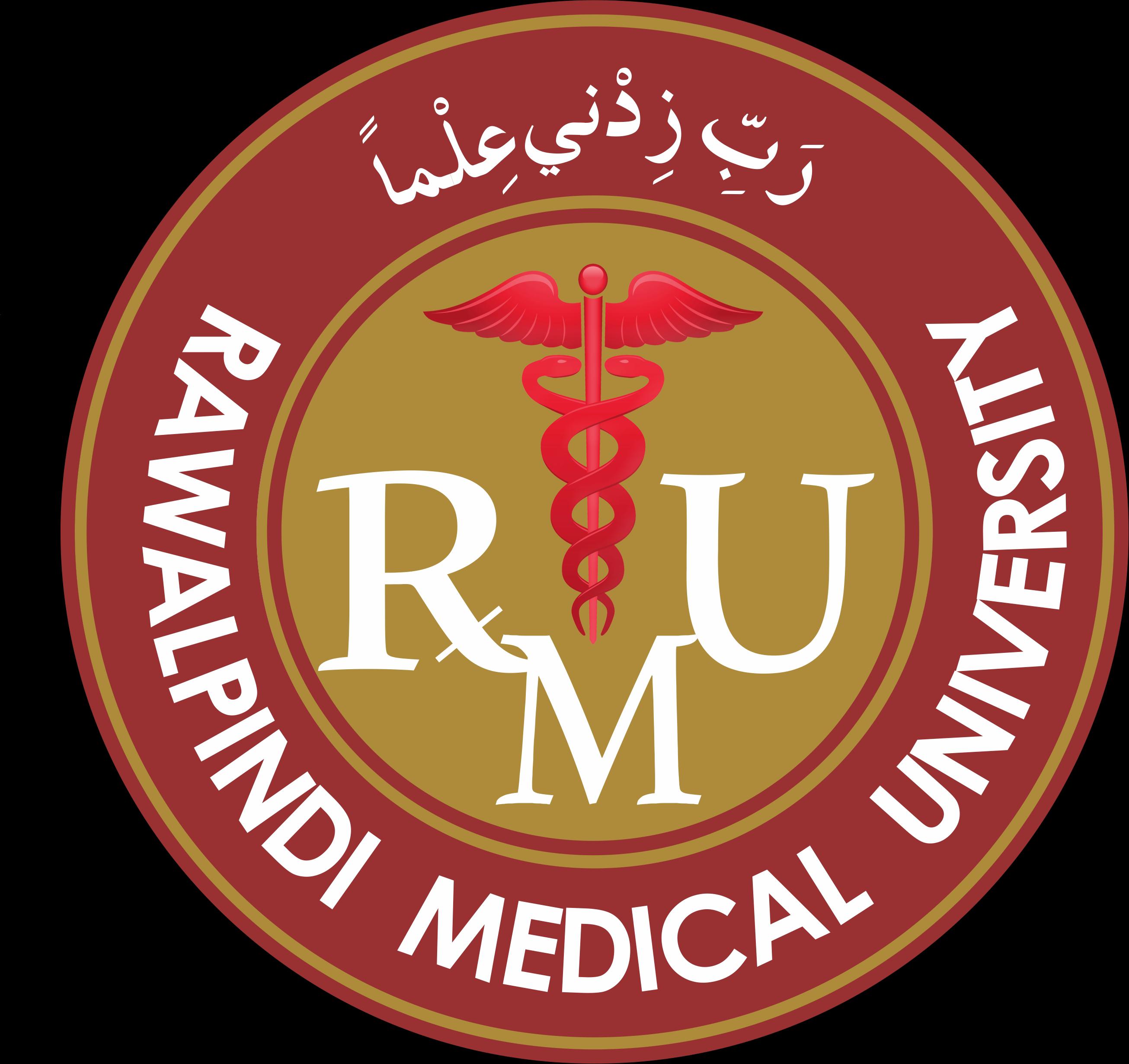 TREATMENT
Core Subject
Conservative in fresh cases
Repeated syringing of nasolacrimal duct and antibiotic drops
For diagnostic and therapeutic purposes
   Surgical in long standing resistant cases
Dacryocystectomy 
Dacryocystorhinostomy
Insertion of special tubes lester jones tubes
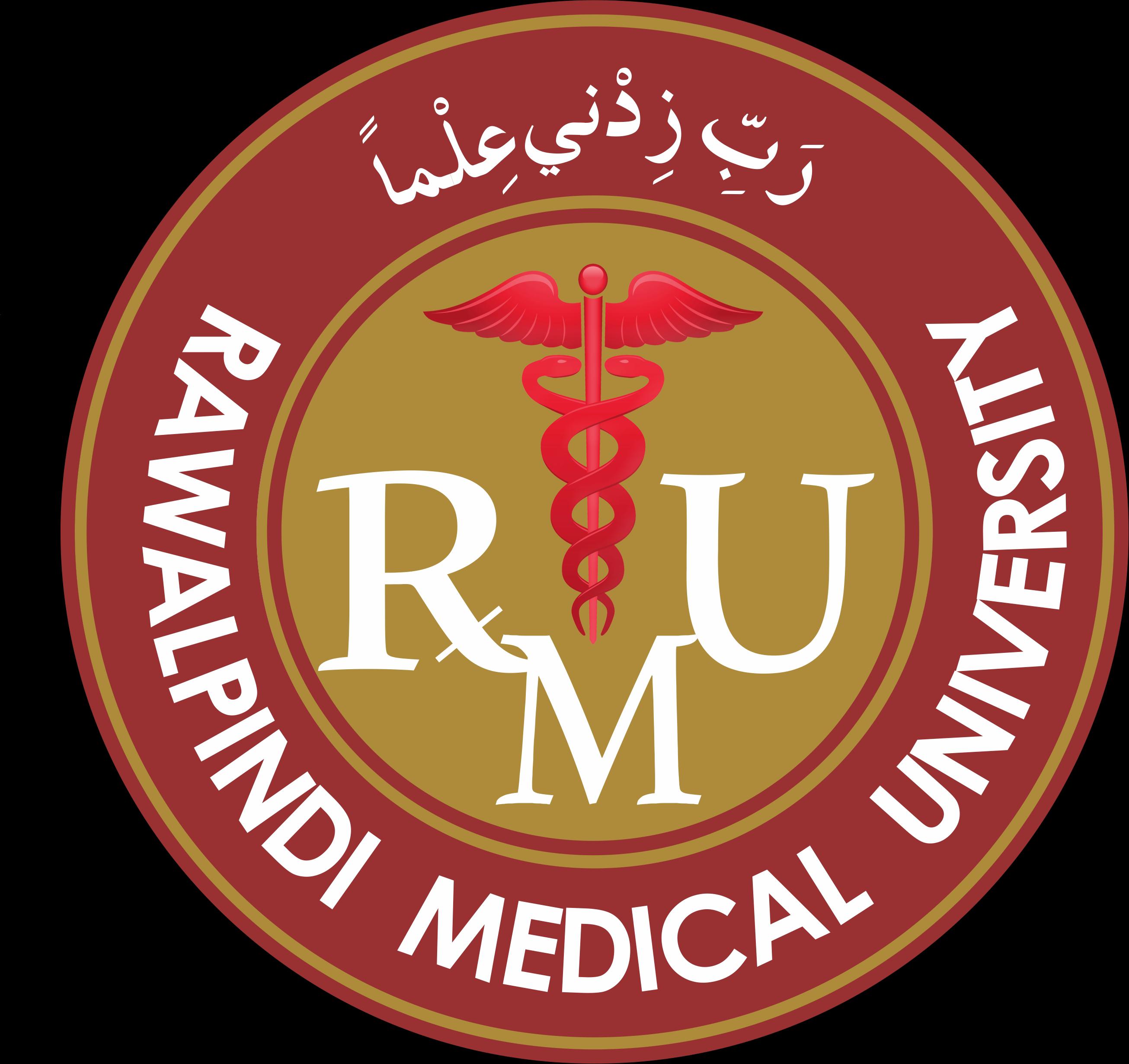 DACRYOCYSTORHINOSTOMY
Core Subject
Surgical procedure to restore the flow of tears from the lacrimal sac into the nasal cavity to bypass the route of nasolacrimal duct
 External DCR
 Endoscopic DCR
Complications
Hemorrhage into nasal cavity
Failed DCR
SUMP syndrome
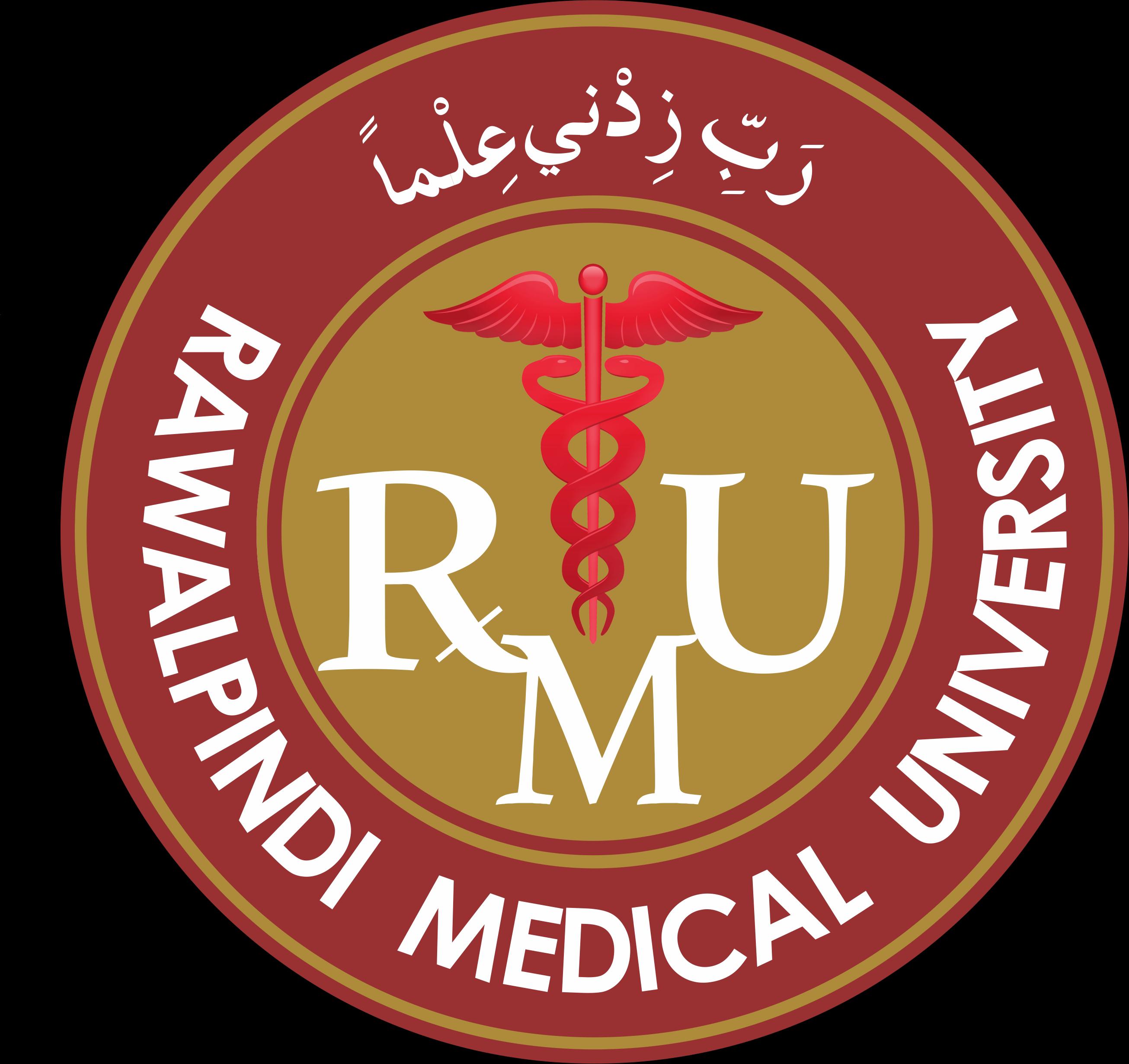 STEPS
vertical integration
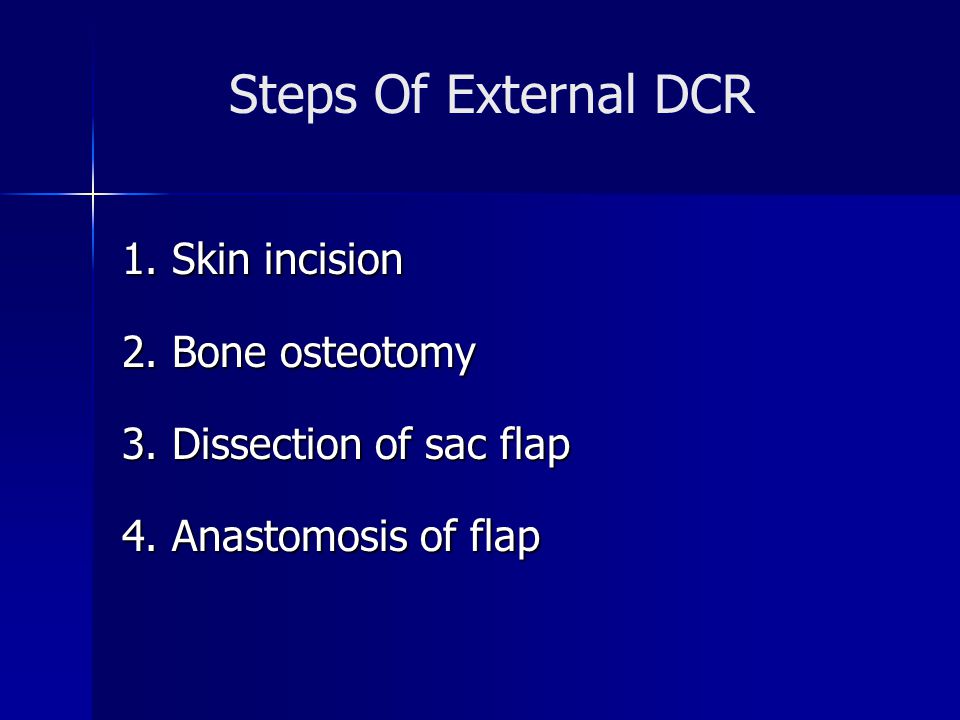 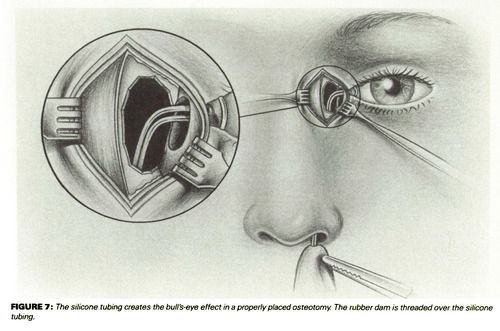 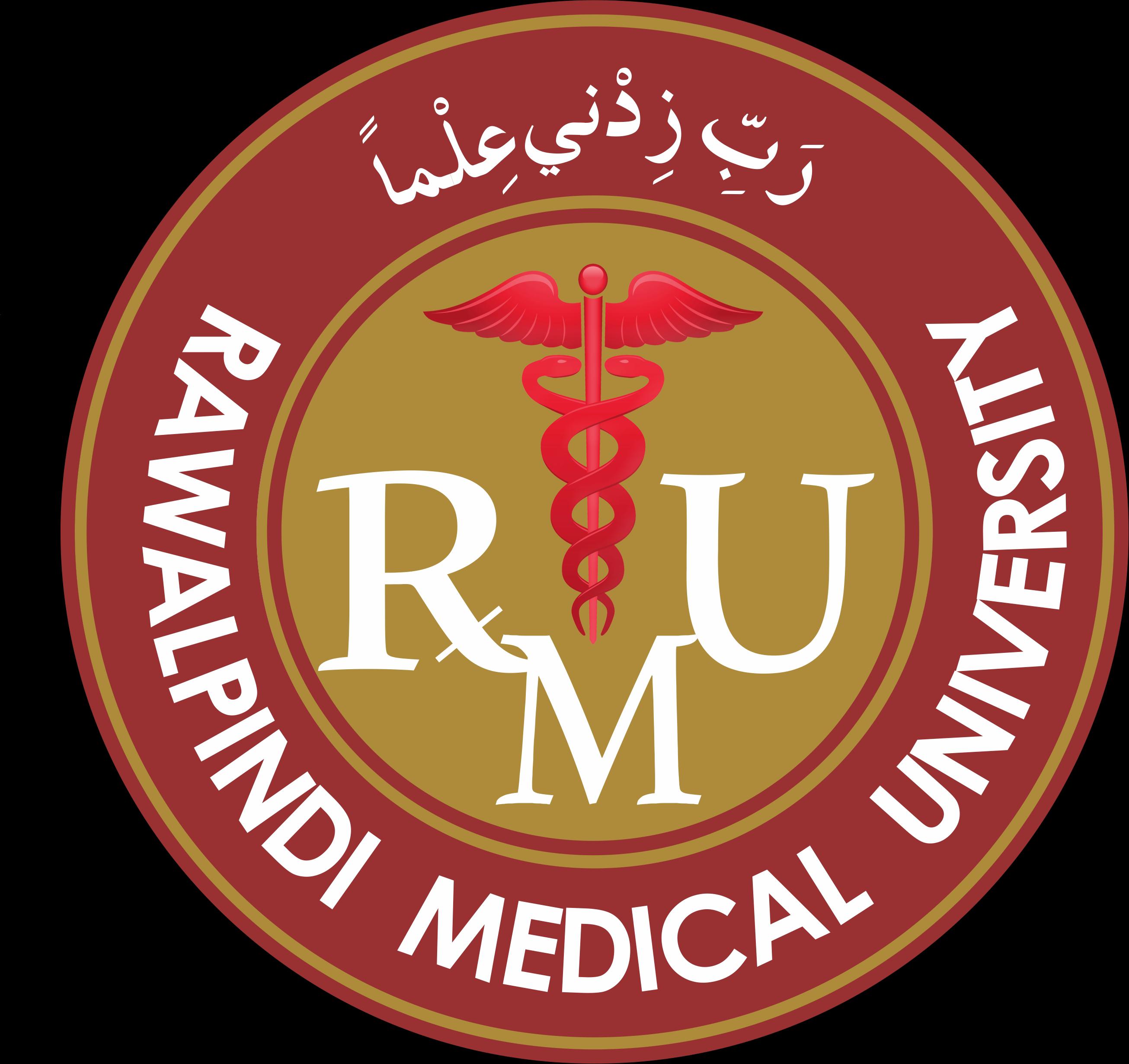 EOLA( End Of Lecture Assessment)
A 30 years old female presented to ophthalmic clinic with complaints of watering right eye since 3 years and redness ,swelling along with purulent discharge of right eye from last 2 days. Examination reveals swelling over lacrimal sac area along with signs of inflammation. What is your provisional diagnosis for this patient? How will you treat this patient?
RECENT ADVANCES IN DCR- Endoscopic DCR ( sutureless surgery)
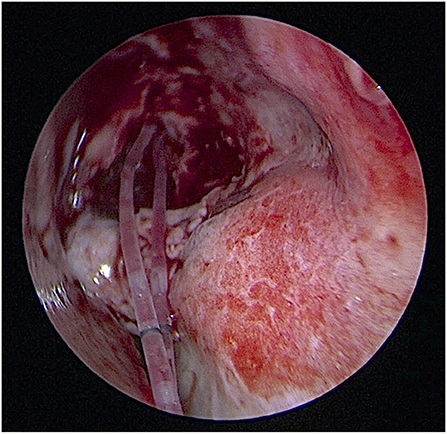 The pushed-type bicanalicular silicone stent (Nunchaku®) was pushed through the lower and upper puncta into the nasal cavity.
No knots or suture needed for fixation
A light pipe inserted from the upper canaliculus into the sac. The illumination of sac located in front of the middle turbinate.
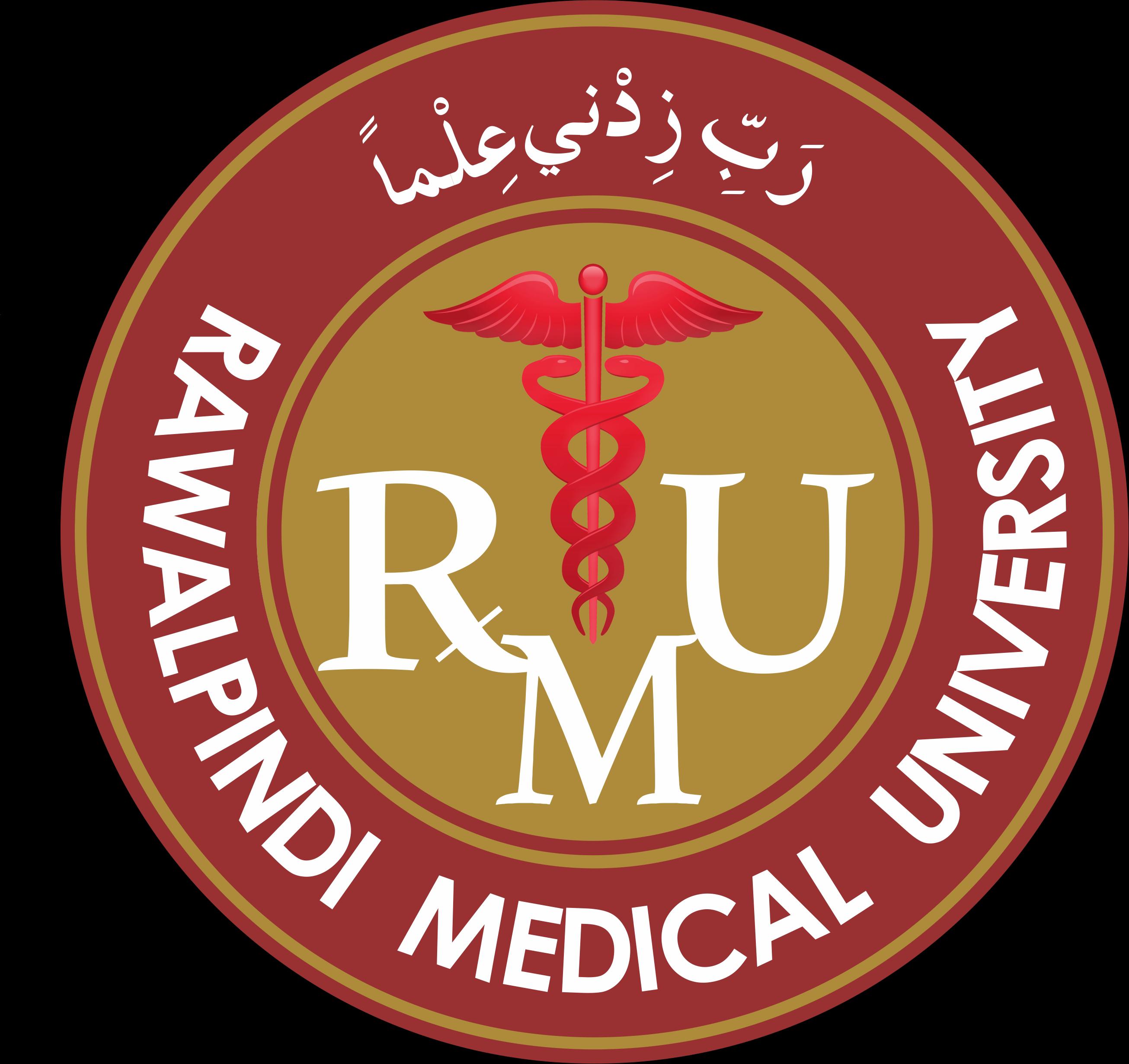 BIOETHICS
Success rates of both external DCR and endo-dcr should be properly explained to the patient before going to surgery.
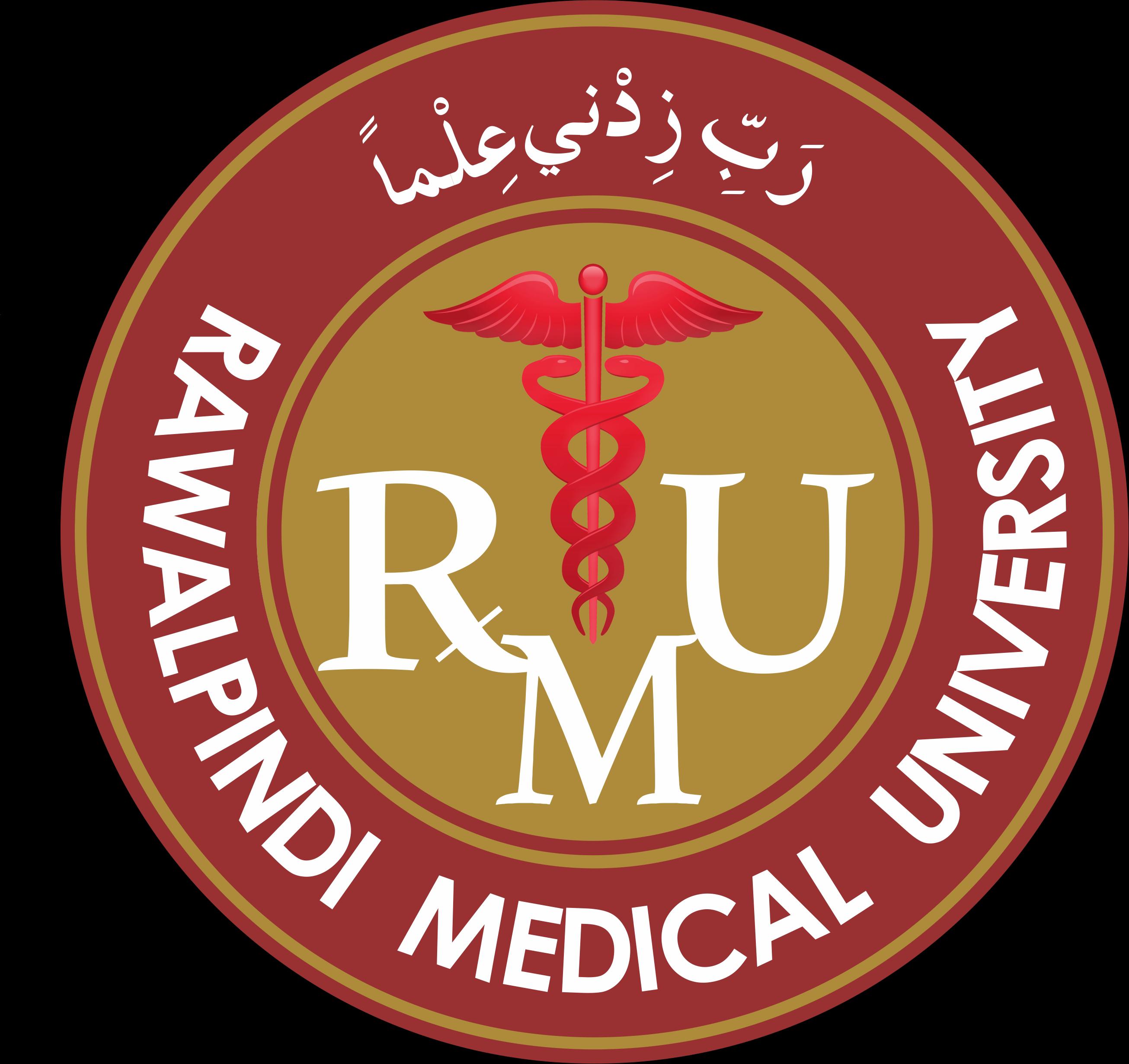 Role of AI IN LACRIMAL APPARATUS
Park et al. developed machine and deep learning algorithms using Lacrimal Scintigraphy images to classify lacrimal duct pathology in patients with epiphora. The system showed accuracy comparable to a trained oculoplastic specialist.
5 models were developed using machine learning tools, Python-based TensorFlow, R, and Microsoft Azure Machine Learning Studio (MAMLS)pp
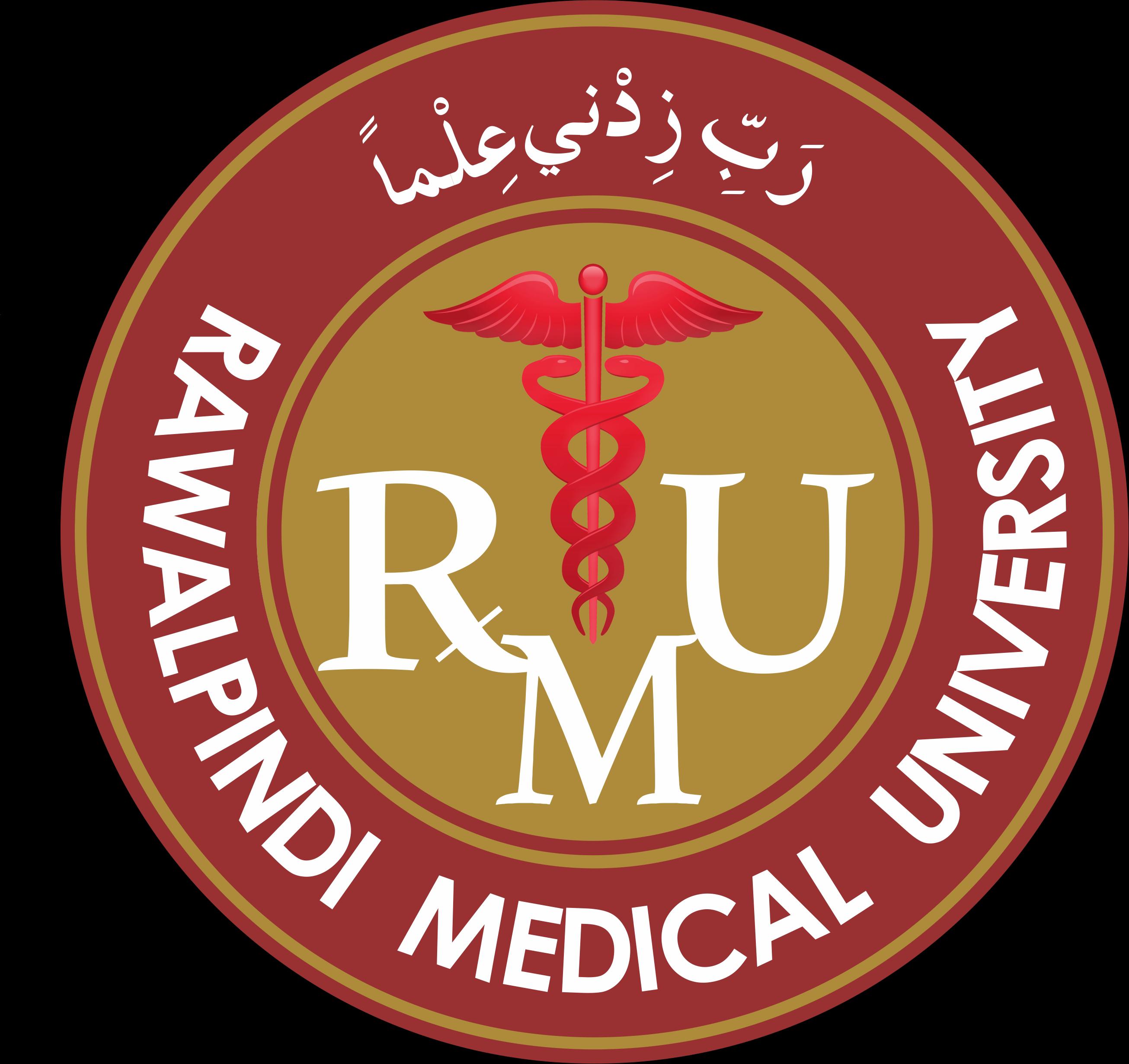